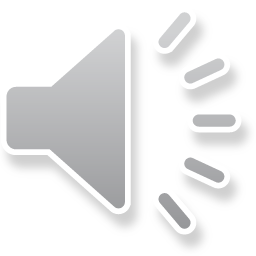 我们开学啦！
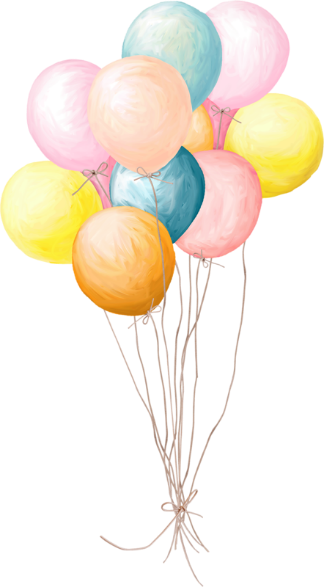 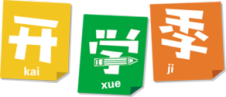 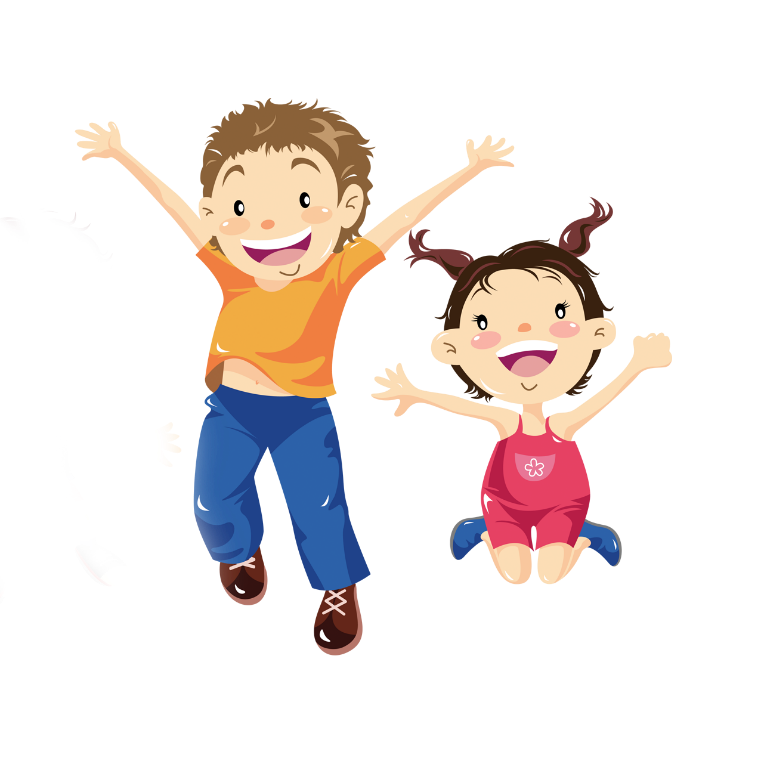 快快背上你的小书包吧！！！
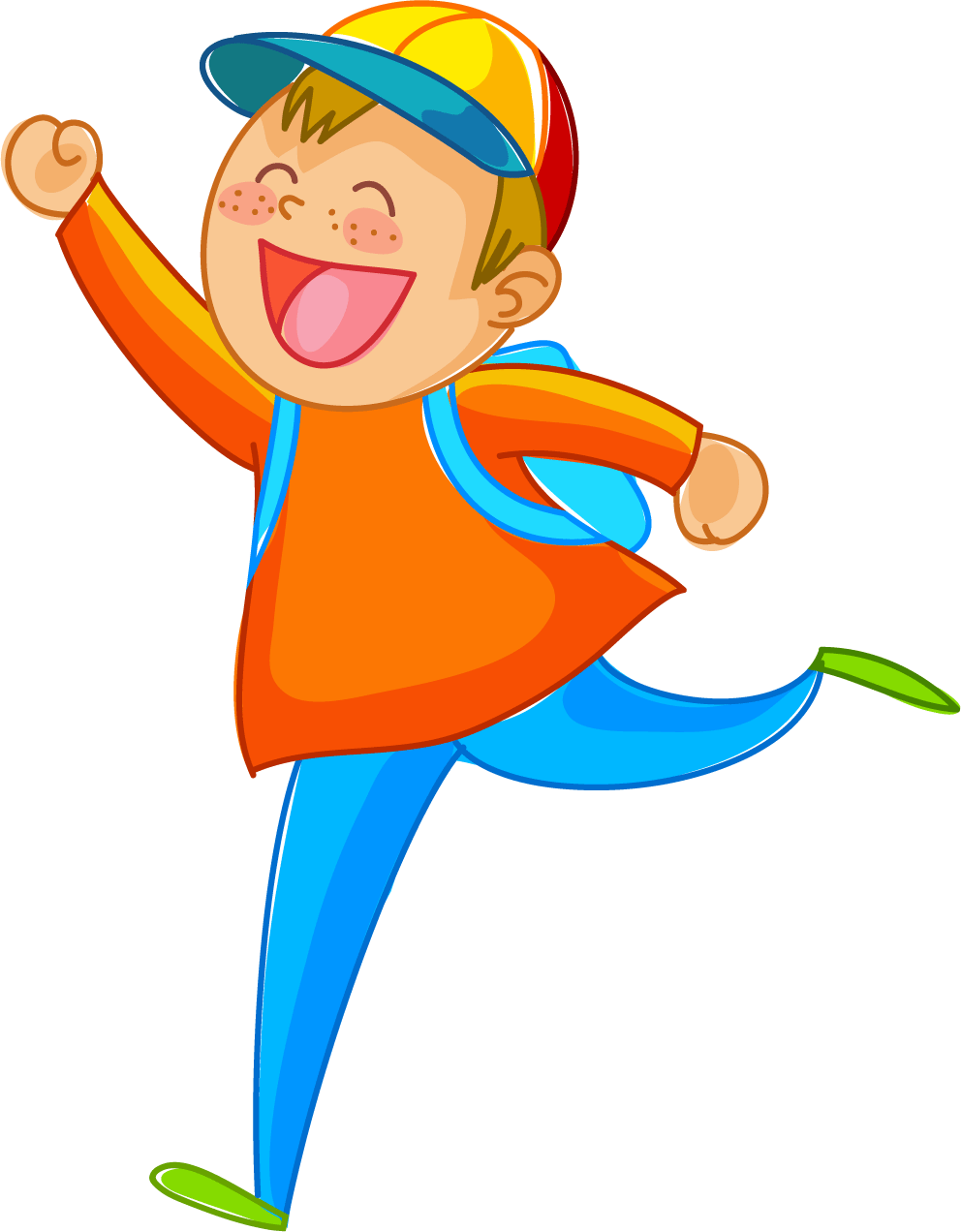 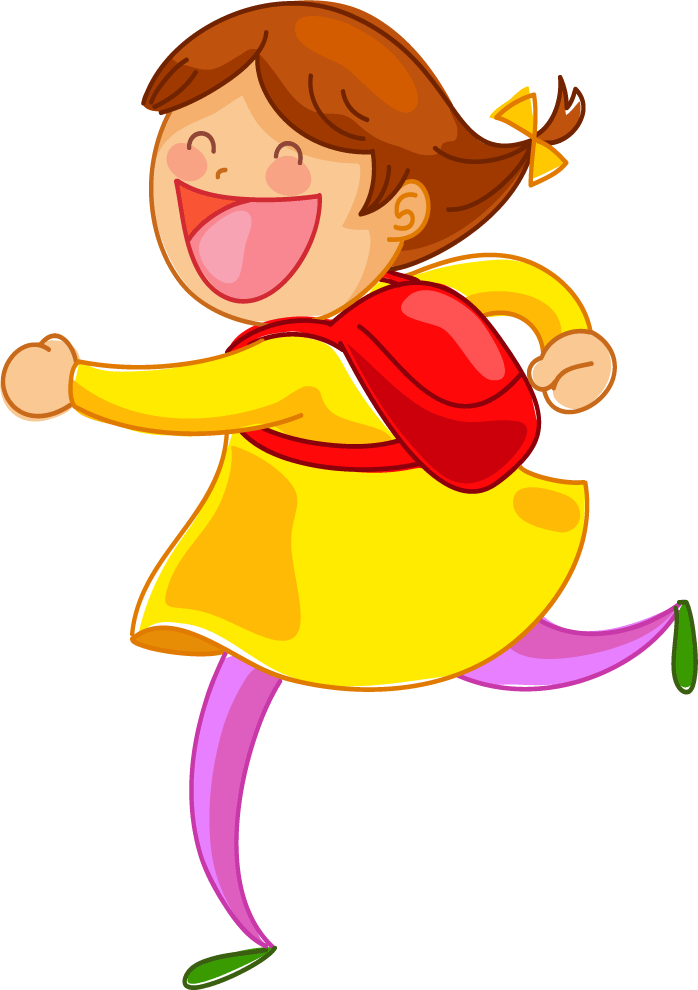 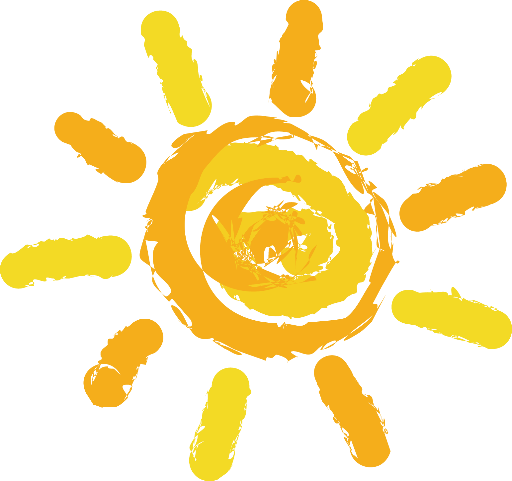 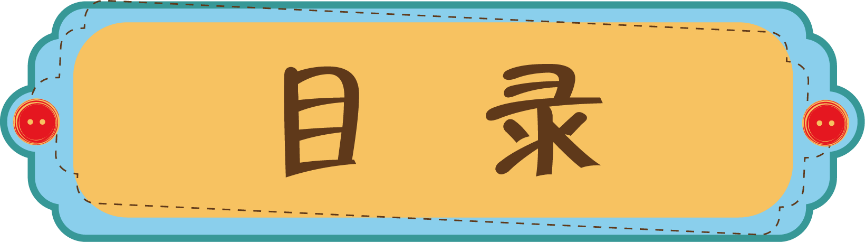 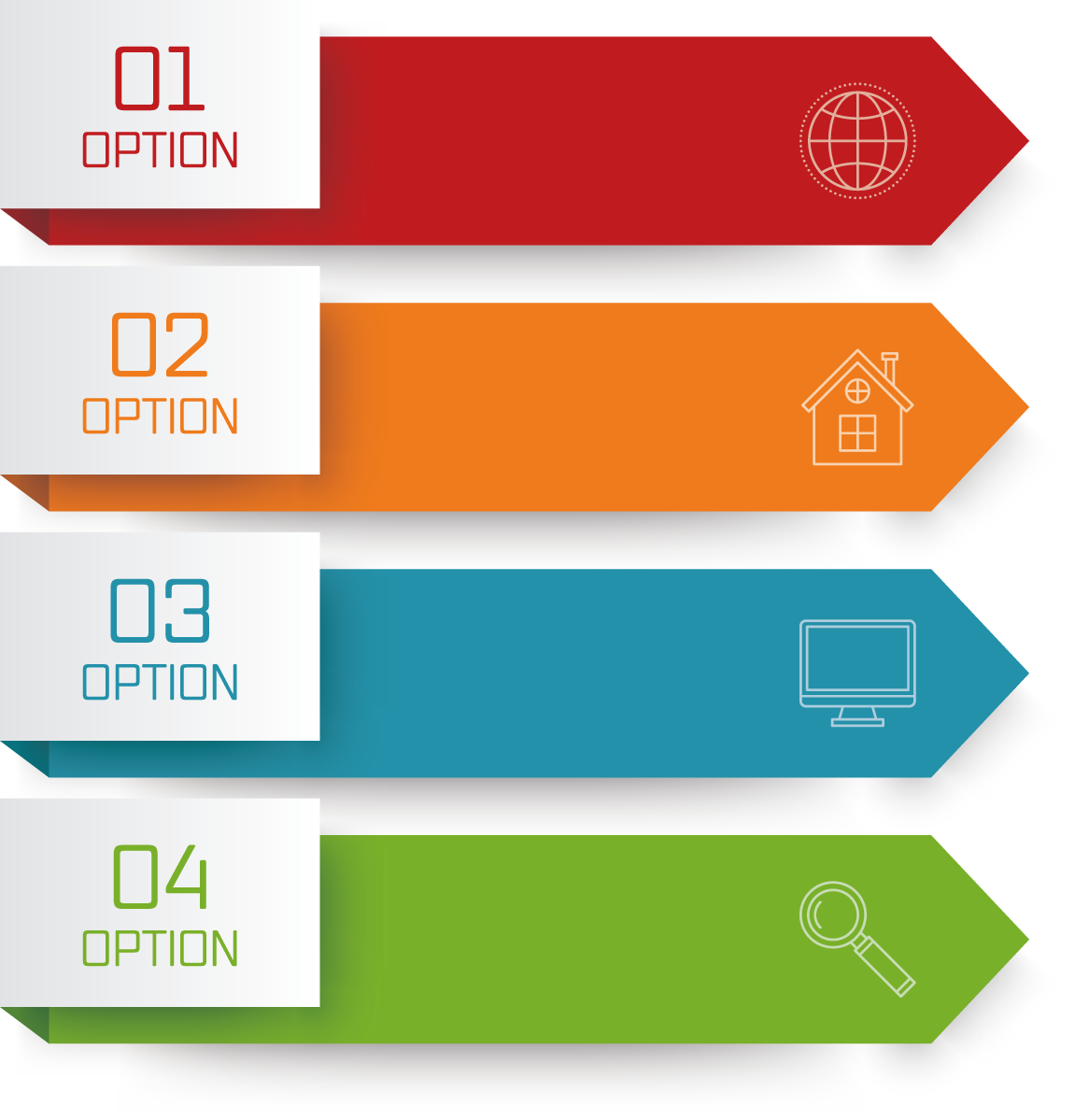 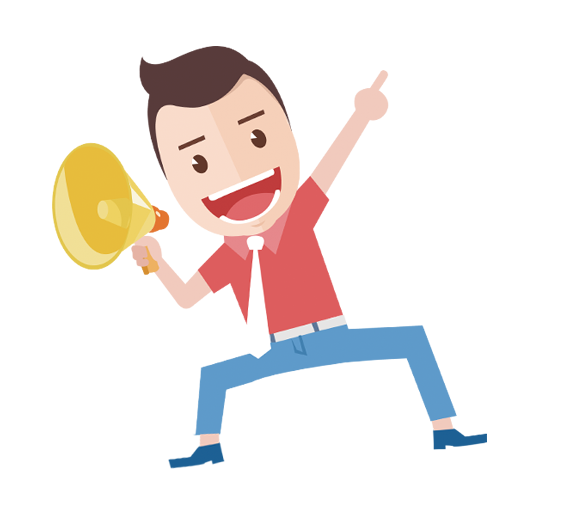 输入标题
输入标题
输入标题
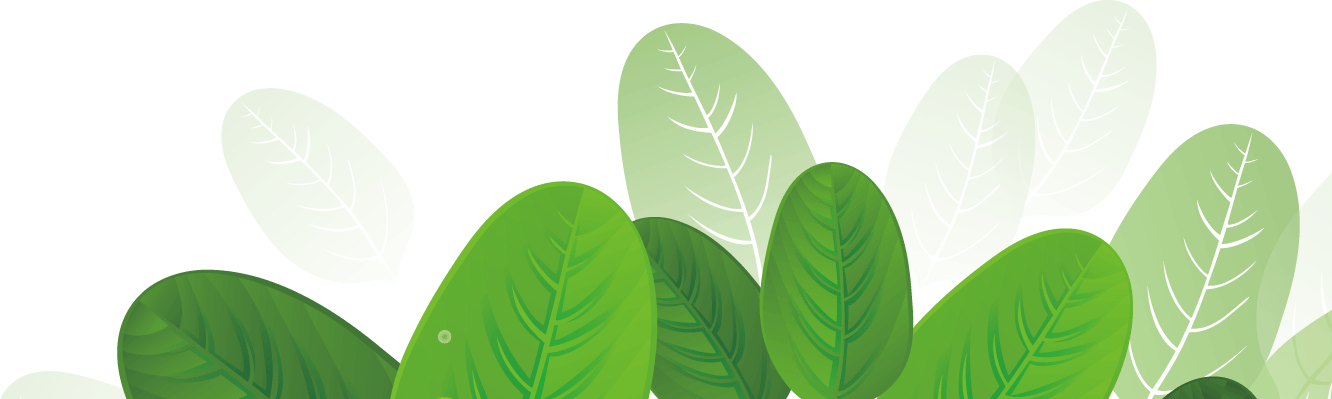 输入标题
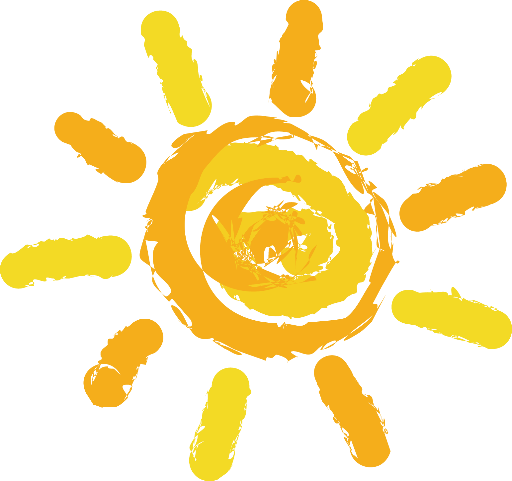 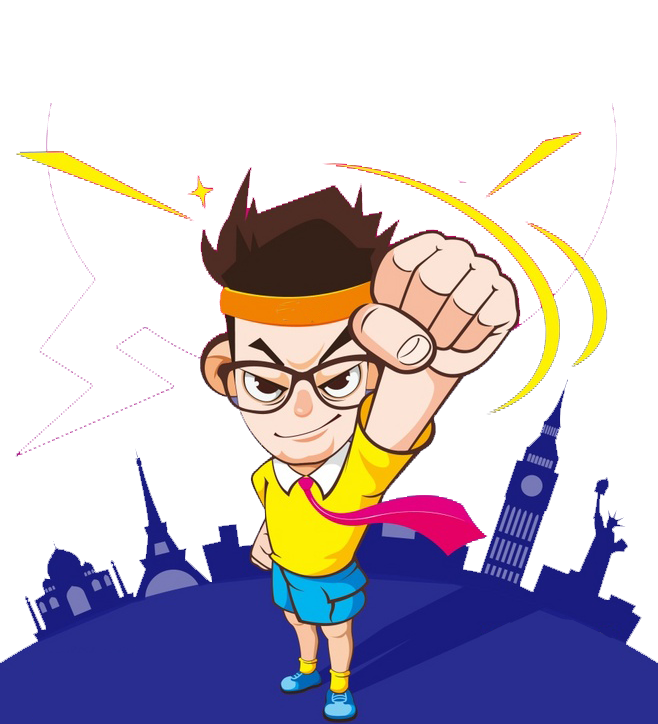 01
主要概述
CERALL   SUMMARY
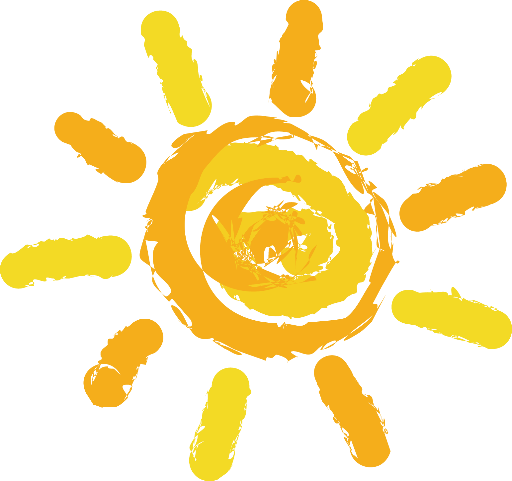 输入标题
请添加小标题
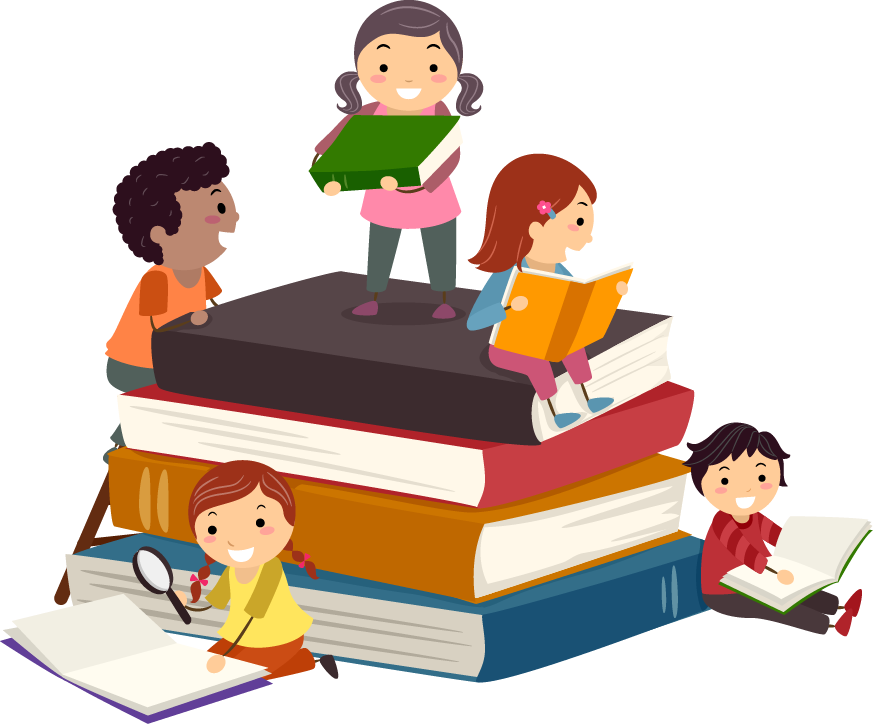 请添加小标题
输入标题
请在这里添加已经准备好的文字，或者直接粘贴复制准备好的文字。请在这里添加已经准备好的文字，或者直接粘贴复制准备好的文字。
请在这里添加已经准备好的文字，或者直接粘贴复制准备好的文字。请在这里添加已经准备好的文字，或者直接粘贴复制准备好的文字。
输入标题
输入标题
请添加小标题
请添加小标题
请在这里添加已经准备好的文字，或者直接粘贴复制准备好的文字。请在这里添加已经准备好的文字，或者直接粘贴复制准备好的文字。
请在这里添加已经准备好的文字，或者直接粘贴复制准备好的文字。请在这里添加已经准备好的文字，或者直接粘贴复制准备好的文字。
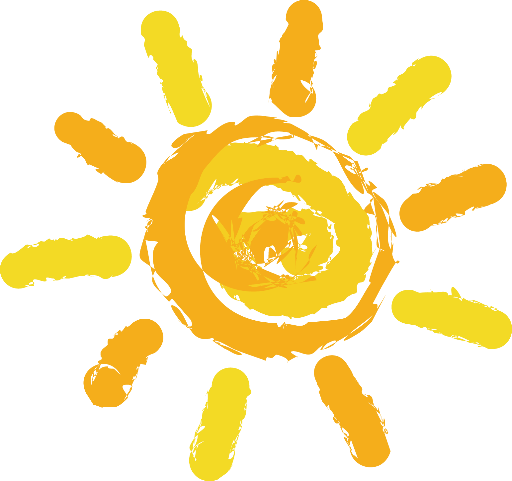 请输入标题
输入标题
请在这里添加已经准备好的文字，或者直接粘贴复制准备好的文字。请在这里添加已经准备好的文字，或者直接粘贴复制准备好的文字。请在这里添加已经准备好的文字，或者直接粘贴复制准备好的文字。
输入标题
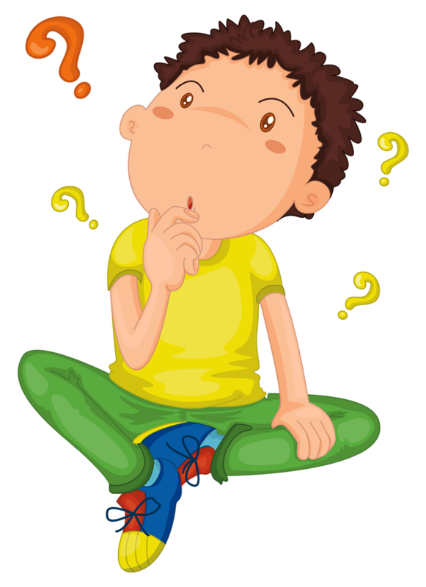 输入标题
请输入标题
输入标题
请在这里添加已经准备好的文字，或者直接粘贴复制准备好的文字。请在这里添加已经准备好的文字，或者直接粘贴复制准备好的文字。请在这里添加已经准备好的文字，或者直接粘贴复制准备好的文字。
请输入标题
请在这里添加已经准备好的文字，或者直接粘贴复制准备好的文字。请在这里添加已经准备好的文字，或者直接粘贴复制准备好的文字。请在这里添加已经准备好的文字，或者直接粘贴复制准备好的文字。
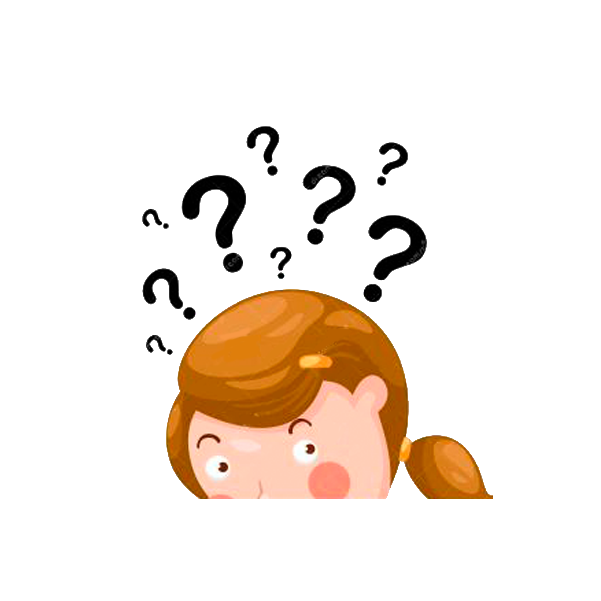 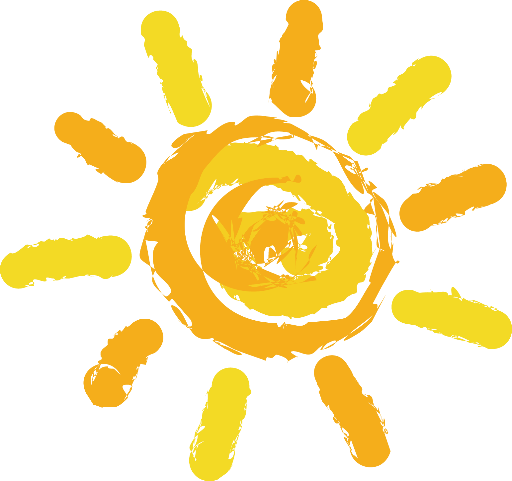 请输入标题
请在这里添加已经准备好的文字，或者直接粘贴复制准备好的文字。
输入标题
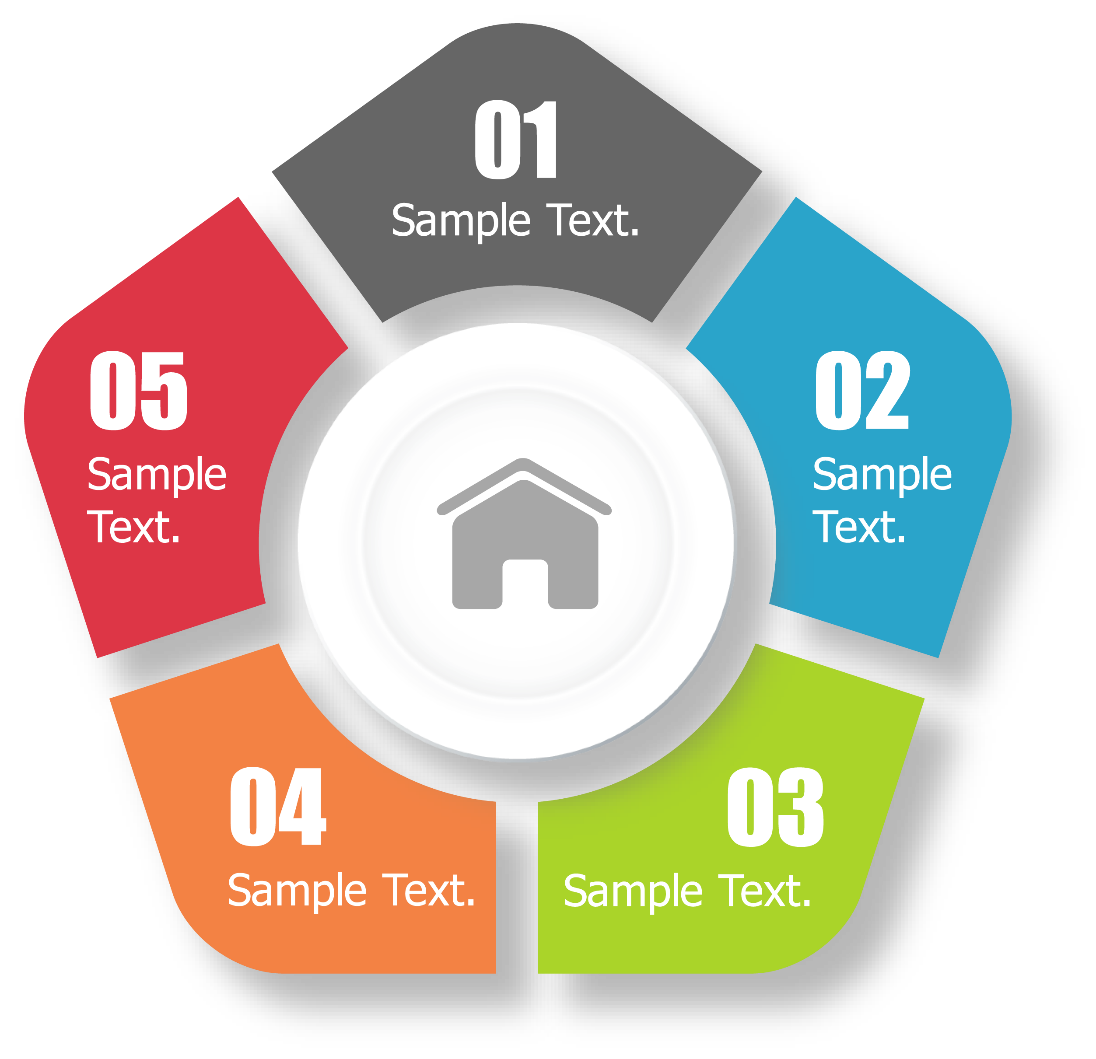 输入标题
输入标题
请输入标题
输入标题
请输入标题
请在这里添加已经准备好的文字，或者直接粘贴复制准备好的文字。
请在这里添加已经准备好的文字，或者直接粘贴复制准备好的文字。
请输入标题
请输入标题
请在这里添加已经准备好的文字，或者直接粘贴复制准备好的文字。
请在这里添加已经准备好的文字，或者直接粘贴复制准备好的文字。
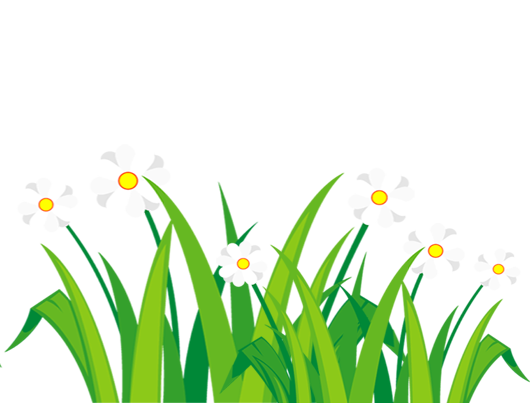 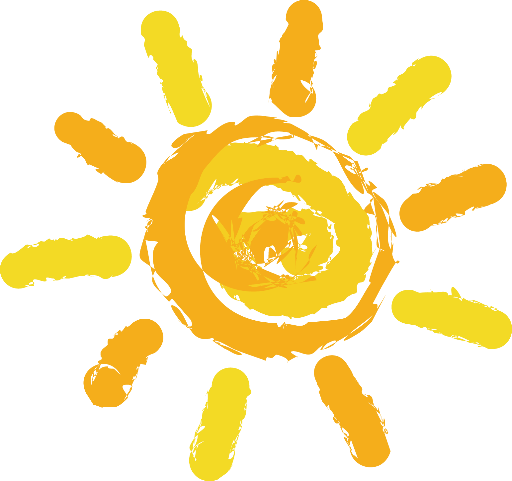 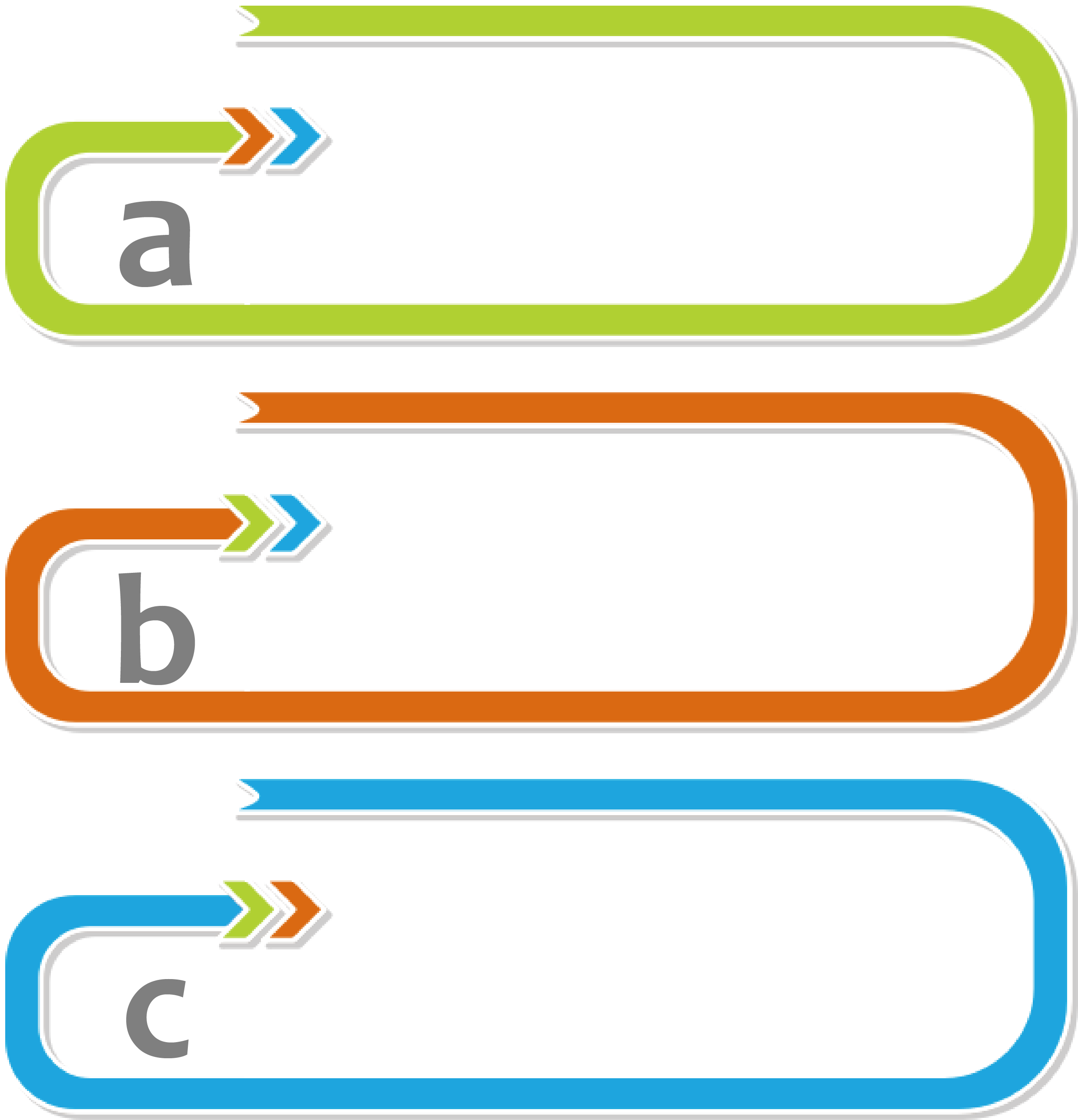 请在此处输入描述性文字，或者直接复制粘贴准备好的文字即可。请在此处输入描述性文字，或者直接复制粘贴准备好的文字即可。
请输入标题
输入标题
输入标题
输入标题
输入标题
请在此处输入描述性文字，或者直接复制粘贴准备好的文字即可。请在此处输入描述性文字，或者直接复制粘贴准备好的文字即可。
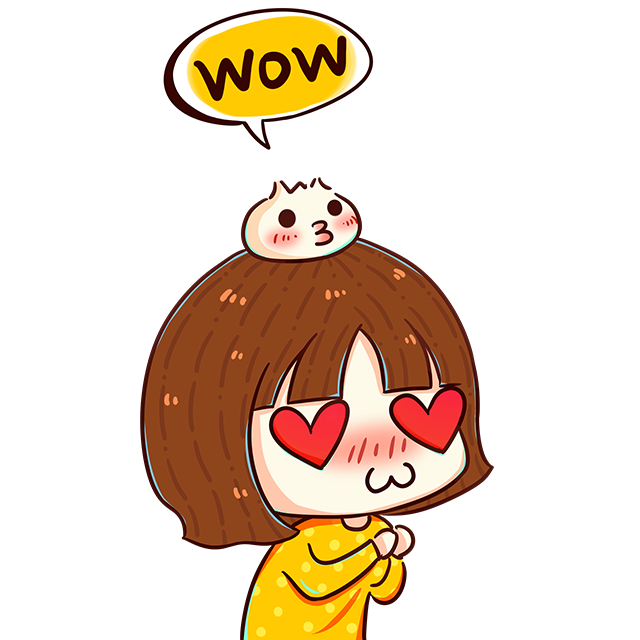 请输入标题
请在此处输入描述性文字，或者直接复制粘贴准备好的文字即可。请在此处输入描述性文字，或者直接复制粘贴准备好的文字即可。
请输入标题
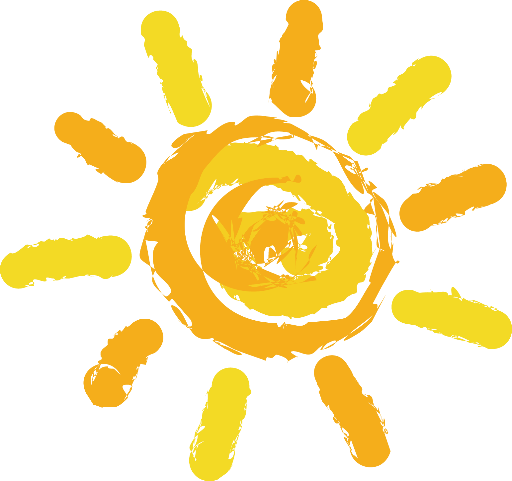 请输入标题
请在此处输入描述性文字，或者直接复制粘贴准备好的文字即可。请在此处输入描述性文字，或者直接复制粘贴准备好的文字即可。
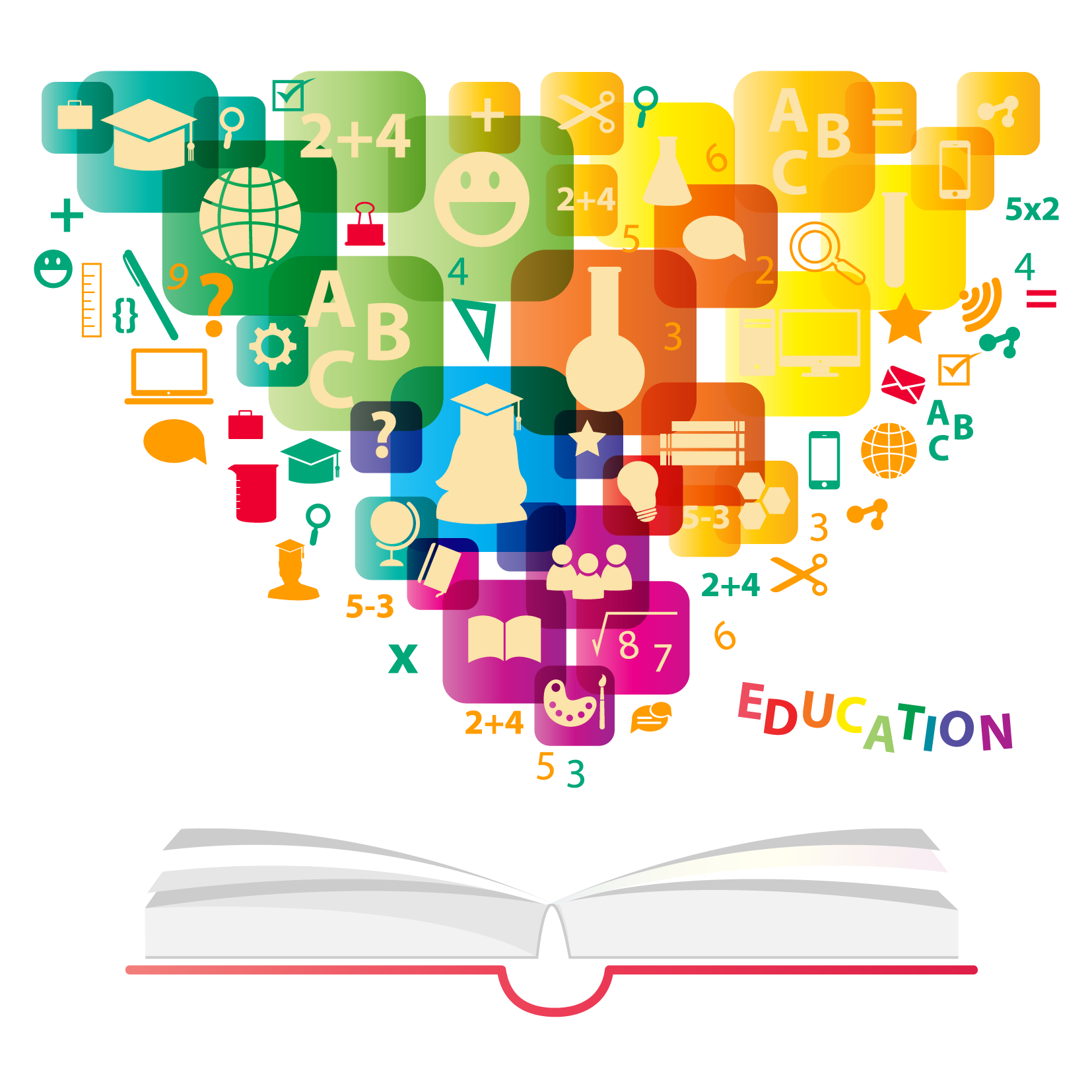 输入标题
输入标题
输入标题
输入标题
请输入标题
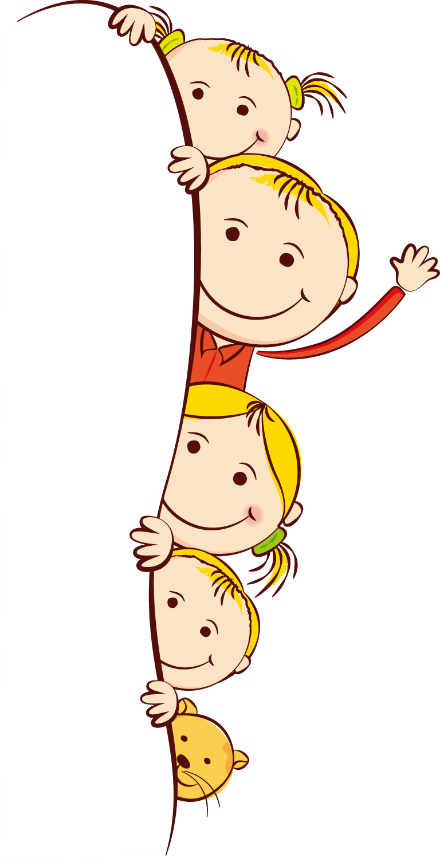 请输入标题
请在此处输入描述性文字，或者直接复制粘贴准备好的文字即可。请在此处输入描述性文字，或者直接复制粘贴准备好的文字即可。
请在此处输入描述性文字，或者直接复制粘贴准备好的文字即可。请在此处输入描述性文字，或者直接复制粘贴准备好的文字即可。
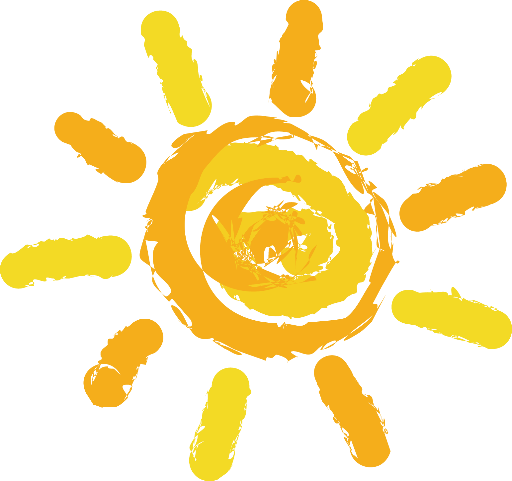 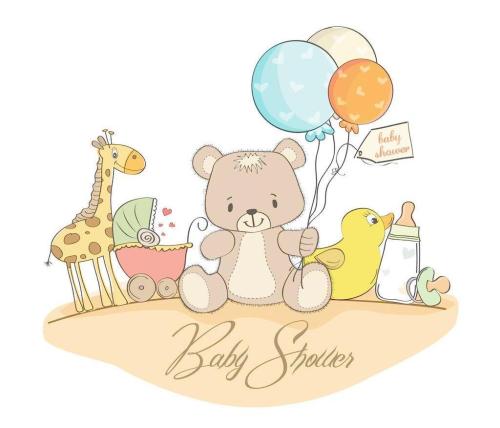 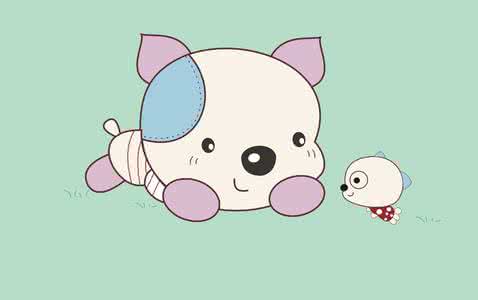 输入标题
输入标题
输入标题
请输入标题
请输入标题
输入标题
请在此处输入文字进行描述。请在此处输入文字进行描述。
请在此处输入文字进行描述。
请在此处输入文字进行描述。请在此处输入文字进行描述。
请在此处输入文字进行描述。
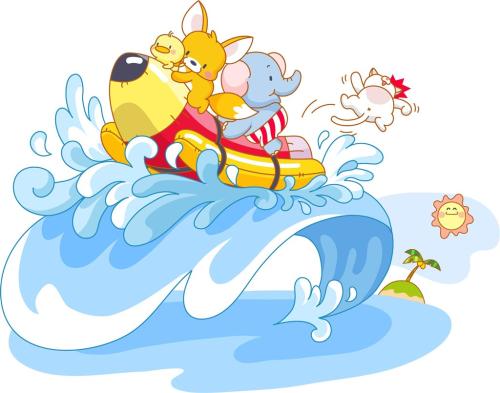 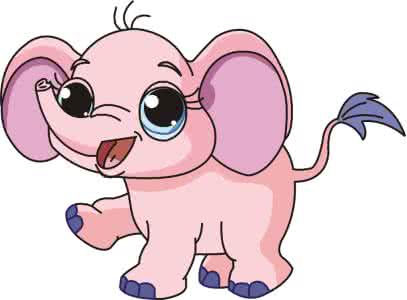 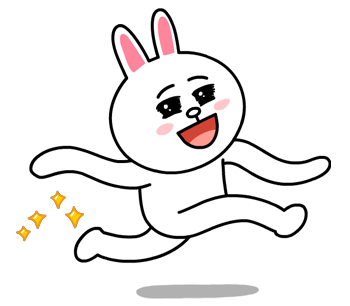 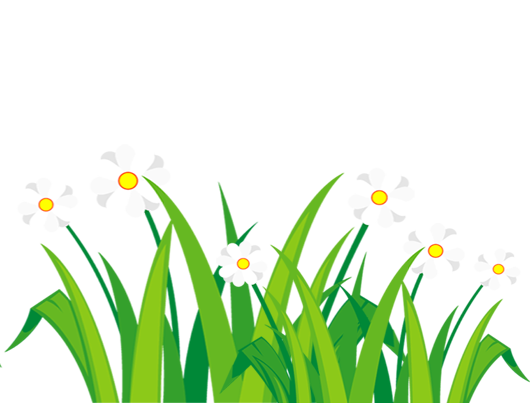 请输入标题
请输入标题
请在此处输入文字进行描述。请在此处输入文字进行描述。
请在此处输入文字进行描述。
请在此处输入文字进行描述。请在此处输入文字进行描述。
请在此处输入文字进行描述。
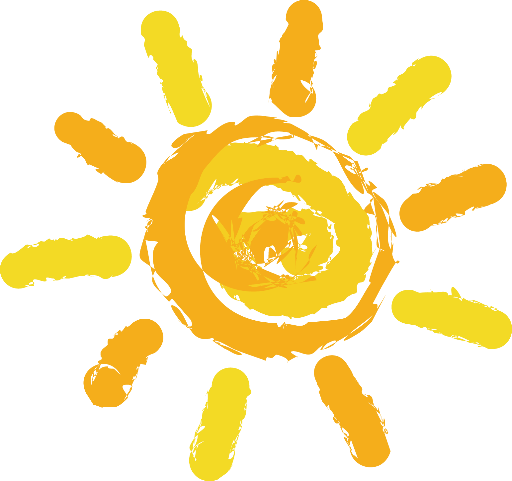 输入标题
输入标题
输入标题
输入标题
添加标题
添加标题
添加标题
添加标题
添加标题
添加标题
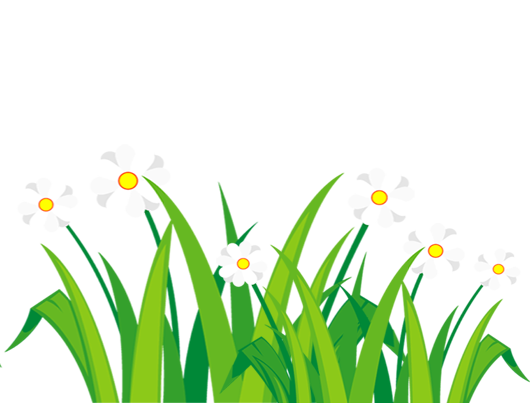 请在此处添加文字进行描述，或者可以直接粘贴复制已经准备好的文字。
请在此处添加文字进行描述，或者可以直接粘贴复制已经准备好的文字。
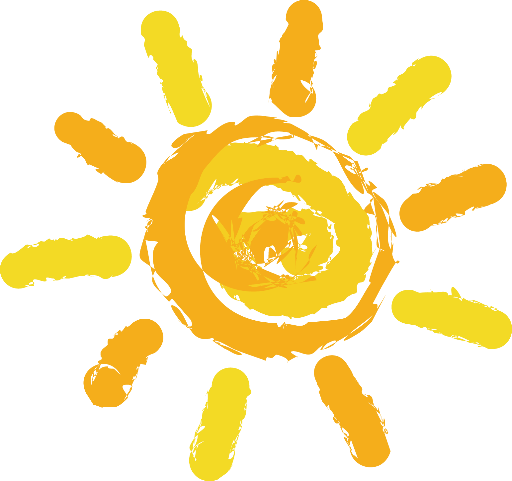 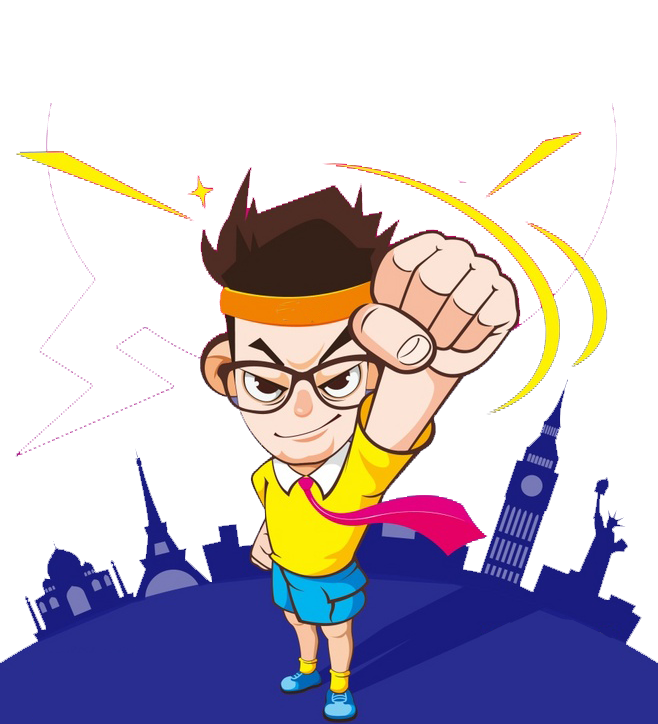 02
主要工作
THE MAIN WORK
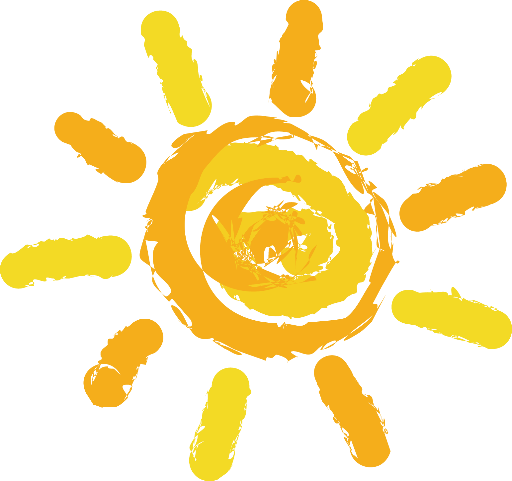 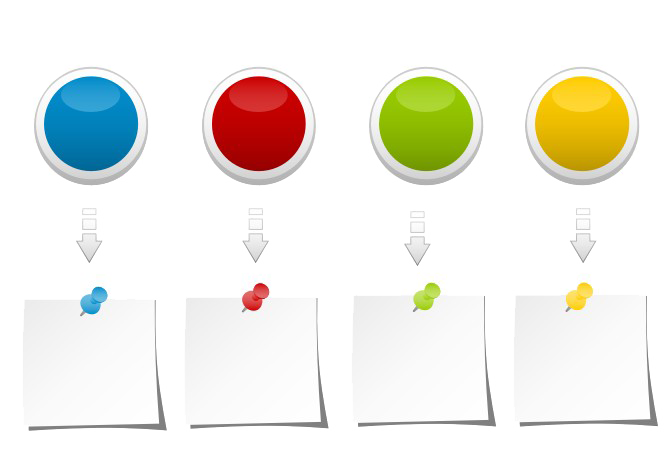 输入标题
输入标题
输入标题
输入标题
输入标题
输入标题
输入标题
输入标题
请在此处输入描述性文字。请在此处输入描述性文字。
请在此处输入描述性文字。请在此处输入描述性文字。
请在此处输入描述性文字。请在此处输入描述性文字。
请在此处输入描述性文字。请在此处输入描述性文字。
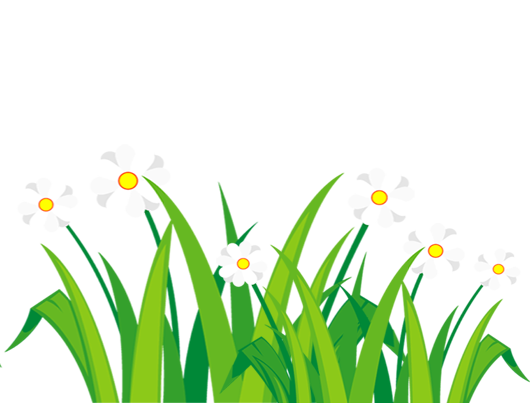 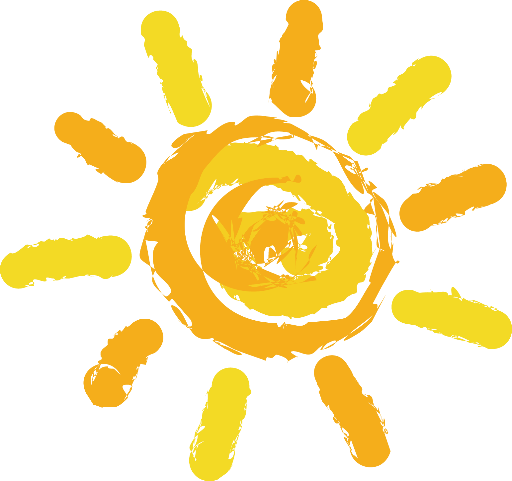 输入标题
输入标题
输入标题
输入标题
输入标题
输入标题
输入标题
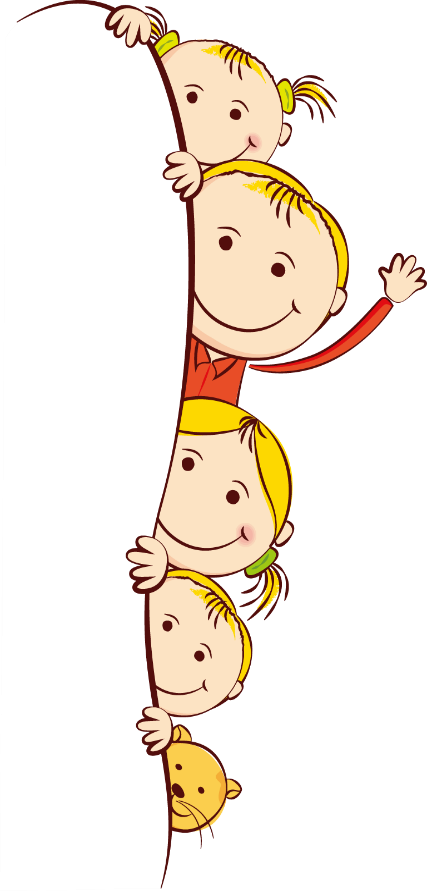 请在此处输入描述性文字，或者直接粘贴复制准备好的文字即可。
请在此处输入描述性文字，或者直接粘贴复制准备好的文字即可。
请在此处输入描述性文字，或者直接粘贴复制准备好的文字即可。
请在此处输入描述性文字，或者直接粘贴复制准备好的文字即可。
请在此处输入描述性文字，或者直接粘贴复制准备好的文字即可。
请在此处输入描述性文字，或者直接粘贴复制准备好的文字即可。
请在此处输入描述性文字，或者直接粘贴复制准备好的文字即可。
请在此处输入描述性文字，或者直接粘贴复制准备好的文字即可。
请在此处输入描述性文字，或者直接粘贴复制准备好的文字即可。
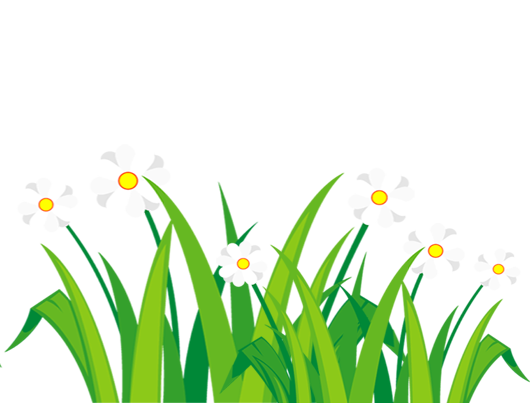 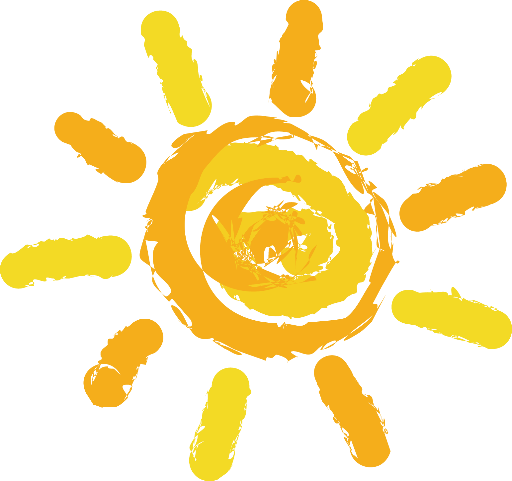 输入标题
请在此处输入描述性文字，或者直接粘贴复制准备好的文字。
输入标题
请在此处输入描述性文字，或者直接粘贴复制准备好的文字。
输入标题
输入标题
输入标题
输入标题
请在此处输入描述性文字，或者直接粘贴复制准备好的文字。
请在此处输入描述性文字，或者直接粘贴复制准备好的文字。
输入标题
请在此处输入描述性文字，或者直接粘贴复制准备好的文字。
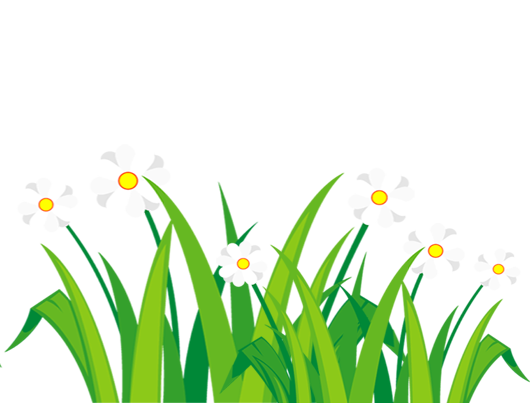 请在此处输入描述性文字，或者直接粘贴复制准备好的文字。
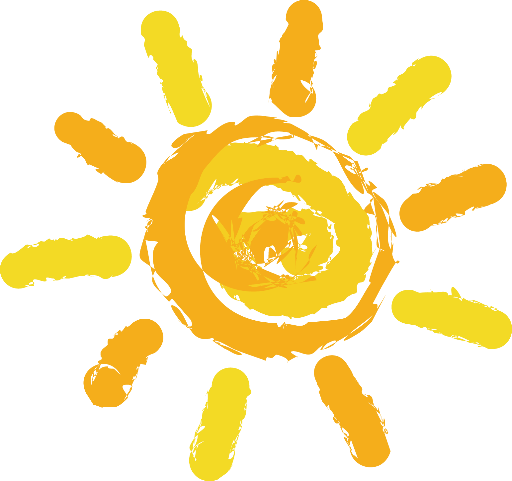 输入标题
输入标题
输入标题
输入标题
输入标题
请输入标题
请输入标题
请输入标题
请在此处输入描述性文字，或者直接粘贴复制准备好的文字。请在此处输入描述性文字，或者直接粘贴复制准备好的文字。请在此处输入描述性文字，或者直接粘贴复制准备好的文字。
请在此处输入描述性文字，或者直接粘贴复制准备好的文字。请在此处输入描述性文字，或者直接粘贴复制准备好的文字。请在此处输入描述性文字，或者直接粘贴复制准备好的文字。
请在此处输入描述性文字，或者直接粘贴复制准备好的文字。请在此处输入描述性文字，或者直接粘贴复制准备好的文字。请在此处输入描述性文字，或者直接粘贴复制准备好的文字。
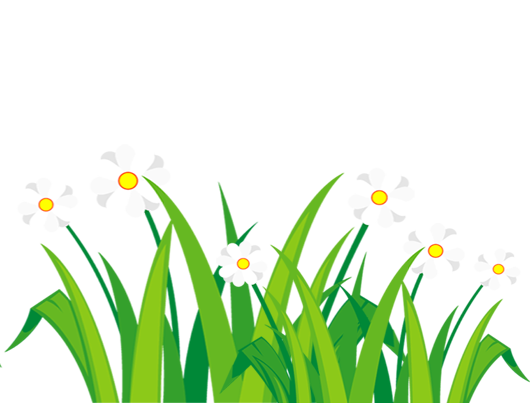 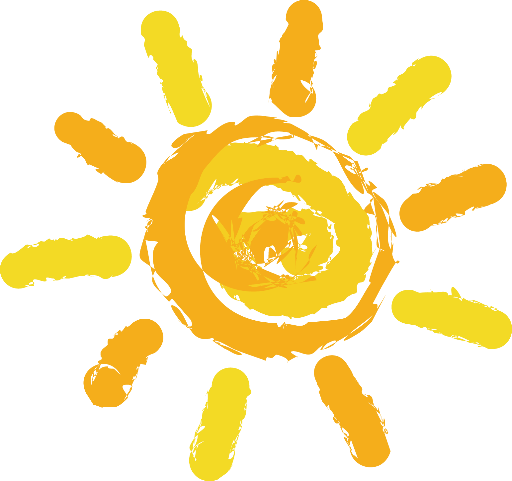 输入标题
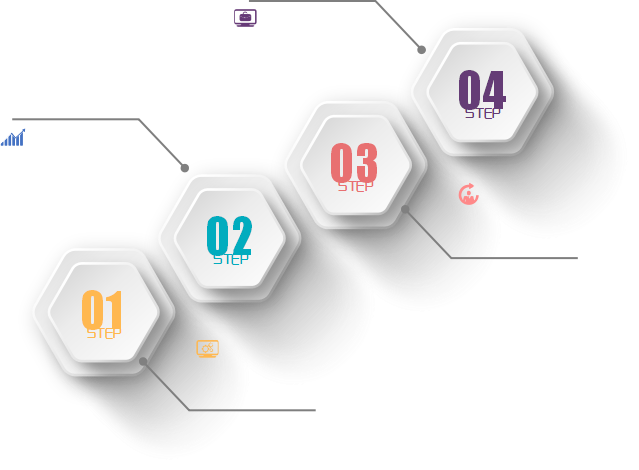 输入标题
请在此处输入描述性问文字，或者直接粘贴复制准备好的文字。
输入标题
输入标题
输入标题
输入标题
请在此处输入描述性问文字，或者直接粘贴复制准备好的文字。
输入标题
请在此处输入描述性问文字，或者直接粘贴复制准备好的文字。
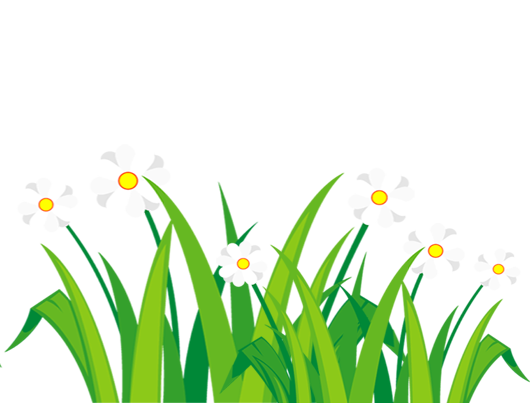 输入标题
请在此处输入描述性问文字，或者直接粘贴复制准备好的文字。
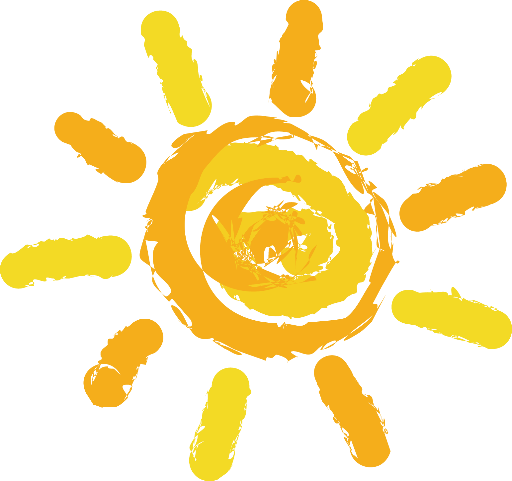 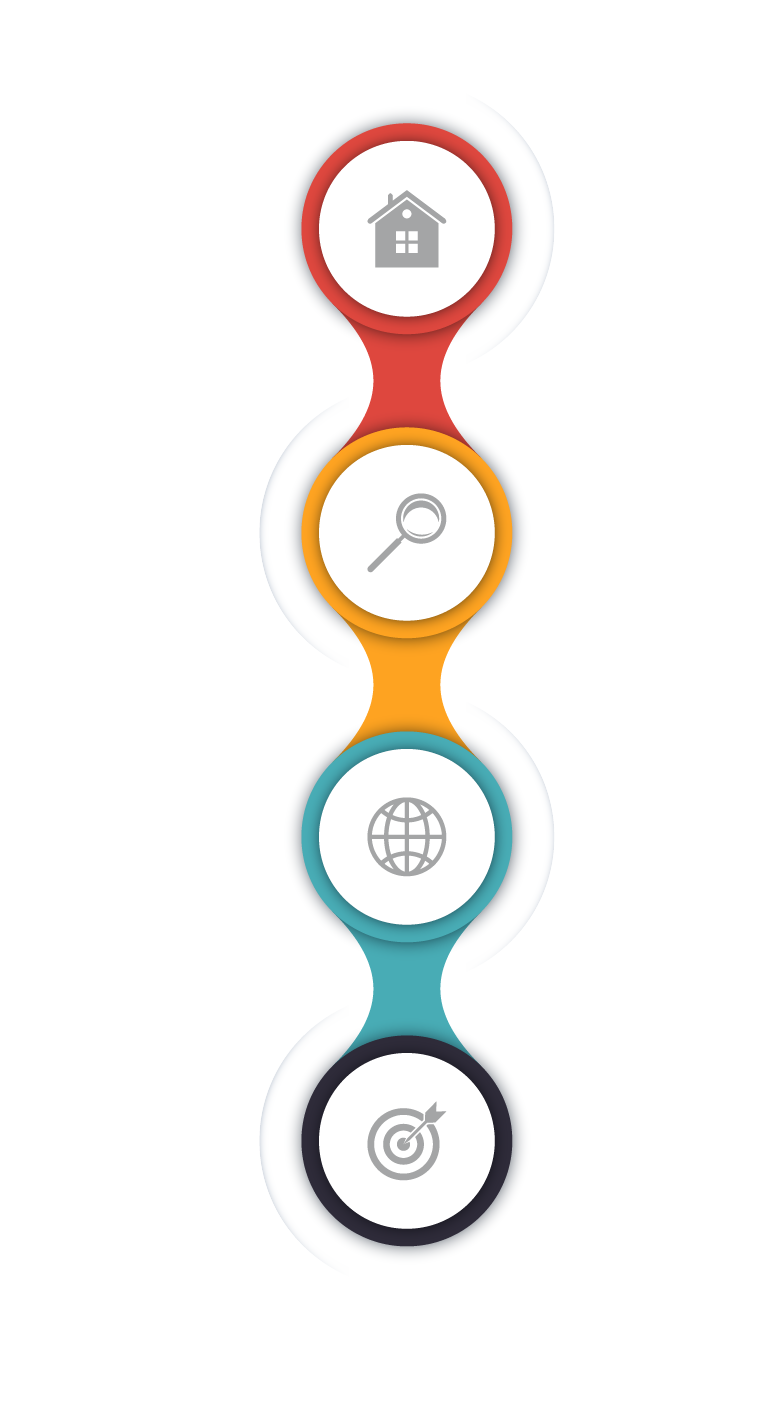 输入标题
请在此处输入描述性文字，或直接粘复制准备好的文字。请在此处输入描述性文字，或直接粘复制准备好的文字。请在此处输入描述性文字，或直接粘复制准备好的文字。
输入标题
输入标题
输入标题
输入标题
请在此处输入描述性文字，或直接粘复制准备好的文字。请在此处输入描述性文字，或直接粘复制准备好的文字。请在此处输入描述性文字，或直接粘复制准备好的文字。
输入标题
输入标题
请在此处输入描述性文字，或直接粘复制准备好的文字。请在此处输入描述性文字，或直接粘复制准备好的文字。请在此处输入描述性文字，或直接粘复制准备好的文字。
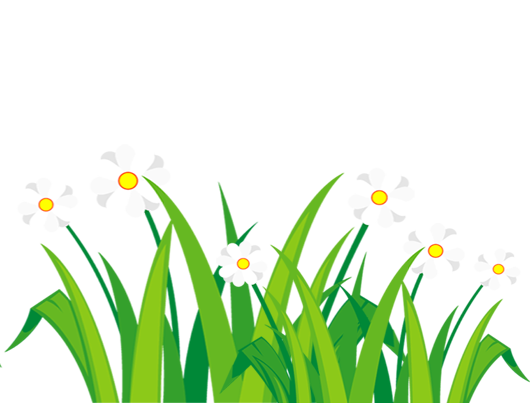 输入标题
请在此处输入描述性文字，或直接粘复制准备好的文字。请在此处输入描述性文字，或直接粘复制准备好的文字。请在此处输入描述性文字，或直接粘复制准备好的文字。
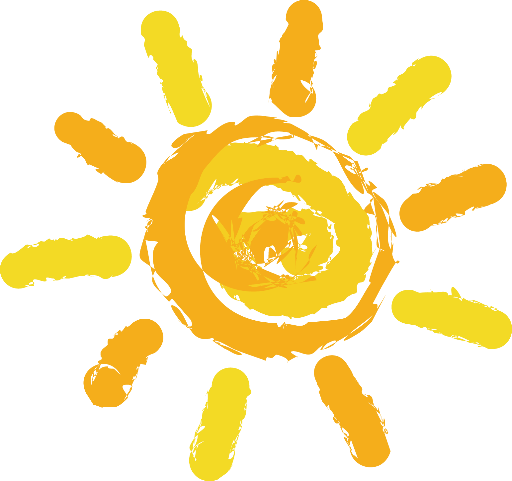 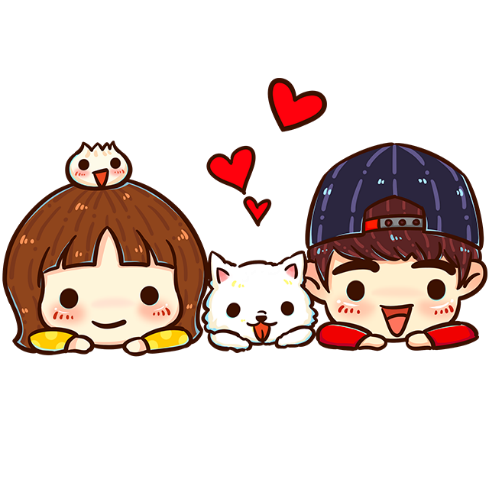 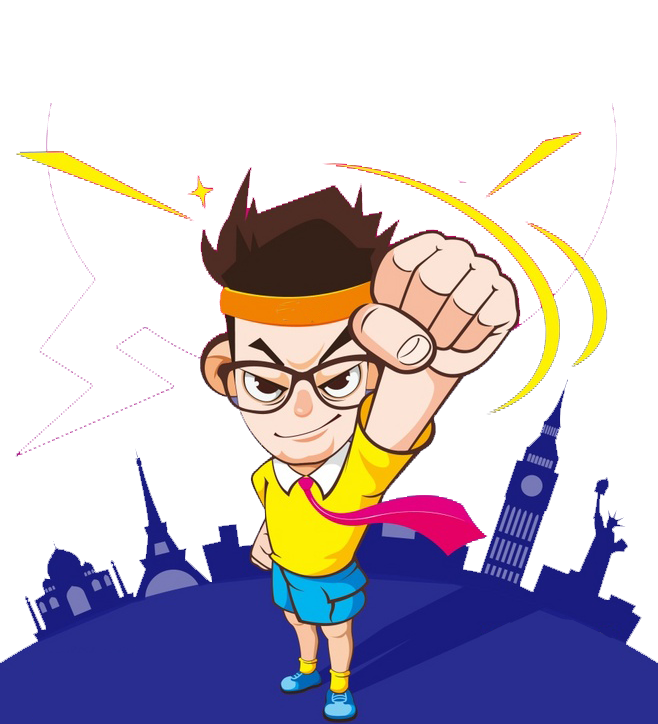 03
总结报告
SUMMARY REPORT
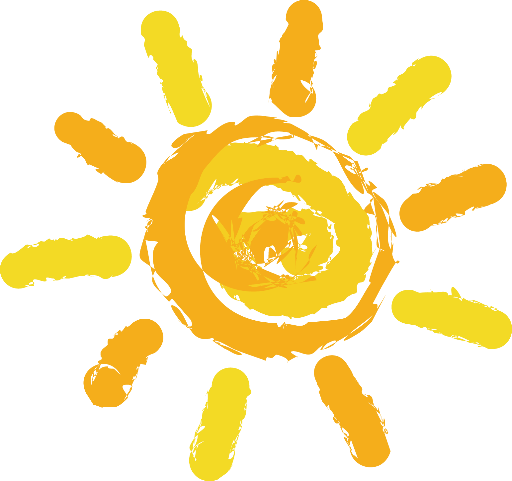 输入标题
输入标题
输入标题
输入标题
输入标题
输入标题
请在此处输入描述性文字，或者直接复制粘贴准备好的文字即可。
输入标题
请在此处输入描述性文字，或者直接复制粘贴准备好的文字即可。
请在此处输入描述性文字，或者直接复制粘贴准备好的文字即可。
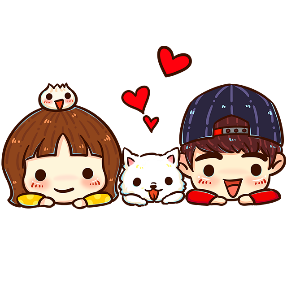 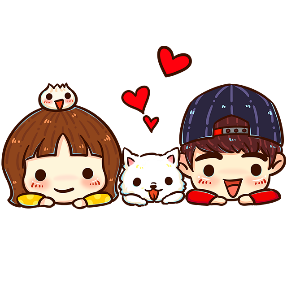 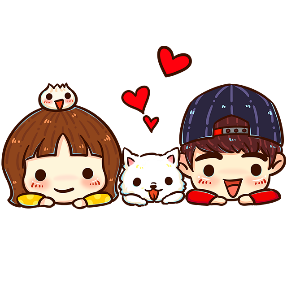 请在此处输入描述性文字，或者直接粘贴复制准备好的文字即可。请在此处输入描述性文字，或者直接粘贴复制准备好的文字即可。请在此处输入描述性文字，或者直接粘贴复制准备好的文字即可。请在此处输入描述性文字，或者直接粘贴复制准备好的文字即可。请在此处输入描述性文字，或者直接粘贴复制准备好的文字即可。
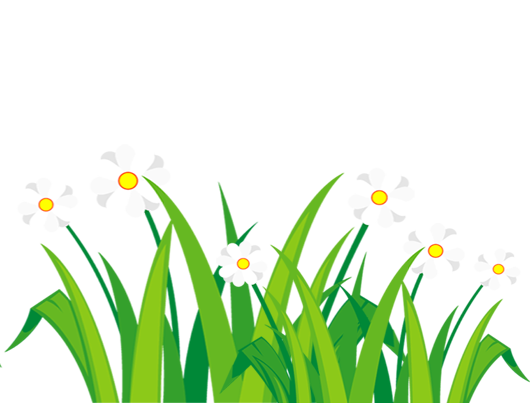 添加标题
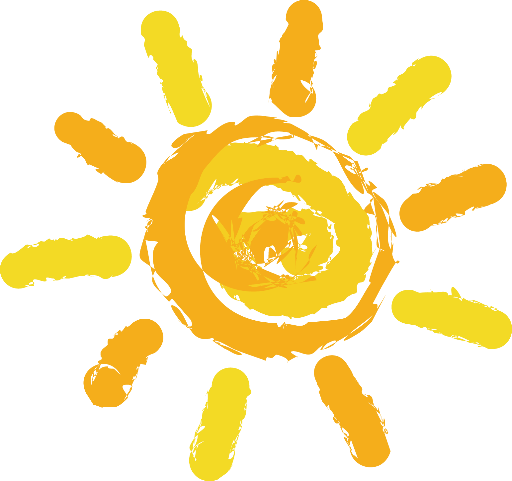 输入标题
输入标题
请在此处输入描述性文字。请在此处输入描述性文字。请在此处输入描述性文字。请在此处输入描述性文字。
输入标题
输入标题
请在此处输入描述性文字。请在此处输入描述性文字。请在此处输入描述性文字。请在此处输入描述性文字。
输入标题
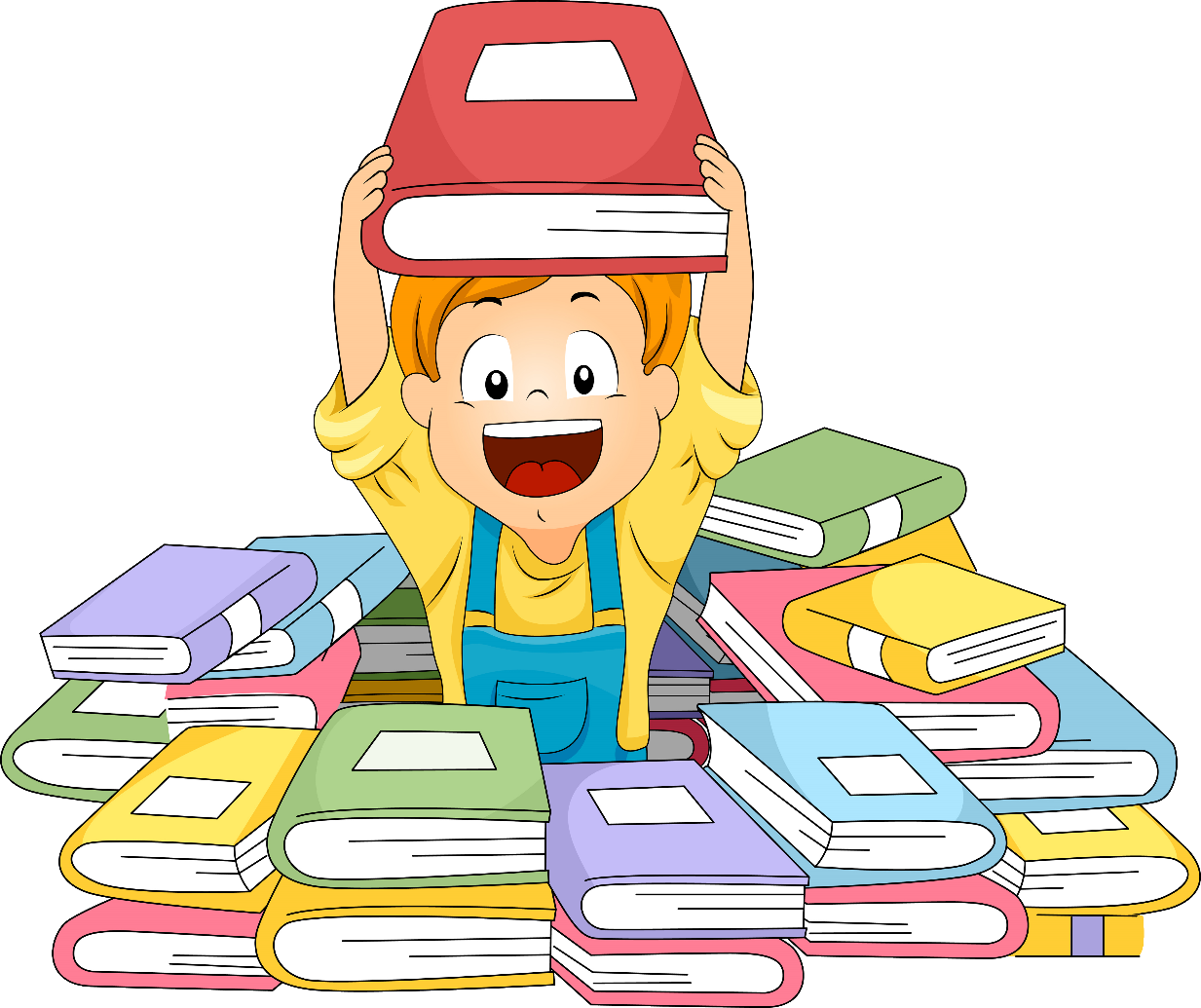 输入标题
输入标题
请在此处输入描述性文字。请在此处输入描述性文字。请在此处输入描述性文字。请在此处输入描述性文字。
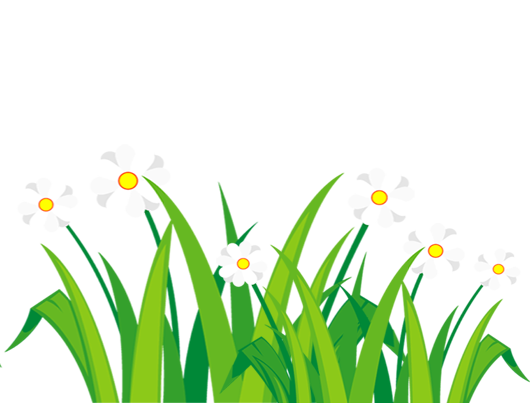 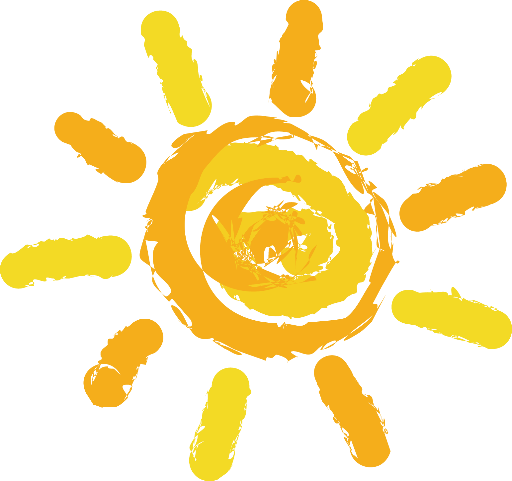 请在此处输入描述性文字，或者直接粘贴复制准备好的文字即可。请在此处输入描述性文字，或者直接粘贴复制准备好的文字即可。
输入标题
输入标题
输入标题
请在此处输入描述性文字，或者直接粘贴复制准备好的文字即可。请在此处输入描述性文字，或者直接粘贴复制准备好的文字即可。
输入标题
输入标题
输入标题
请在此处输入描述性文字，或者直接粘贴复制准备好的文字即可。请在此处输入描述性文字，或者直接粘贴复制准备好的文字即可。
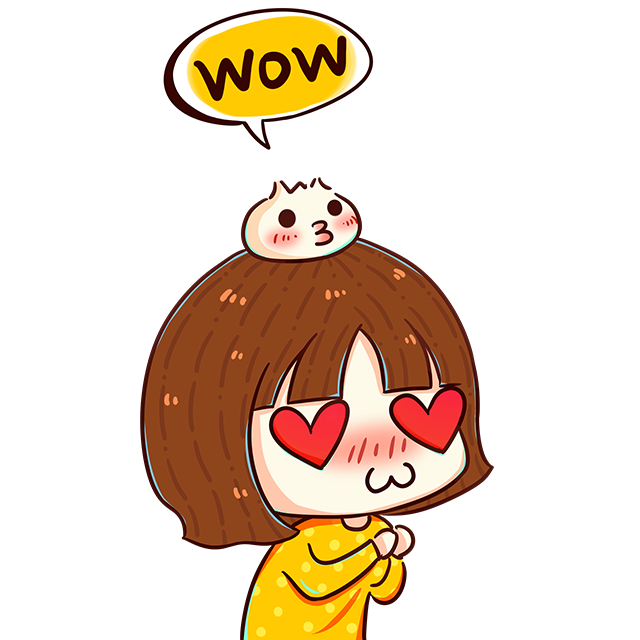 请在此处输入描述性文字，或者直接粘贴复制准备好的文字即可。请在此处输入描述性文字，或者直接粘贴复制准备好的文字即可。
输入标题
输入标题
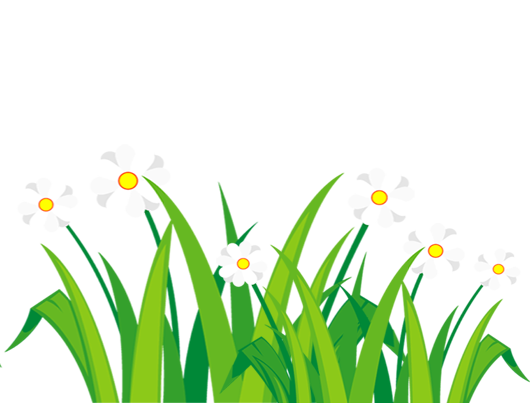 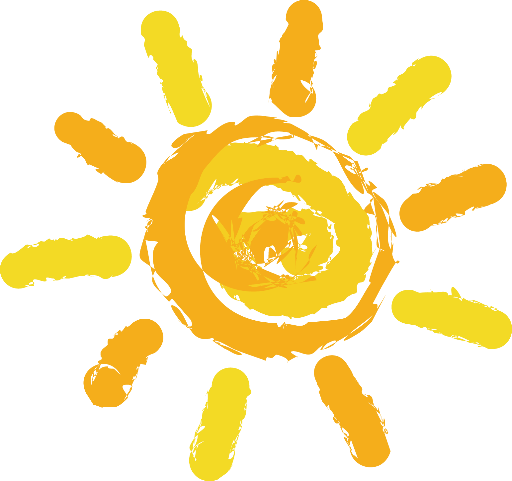 请在此处输入描述性文字，或者直接粘贴复制准备好的文字。
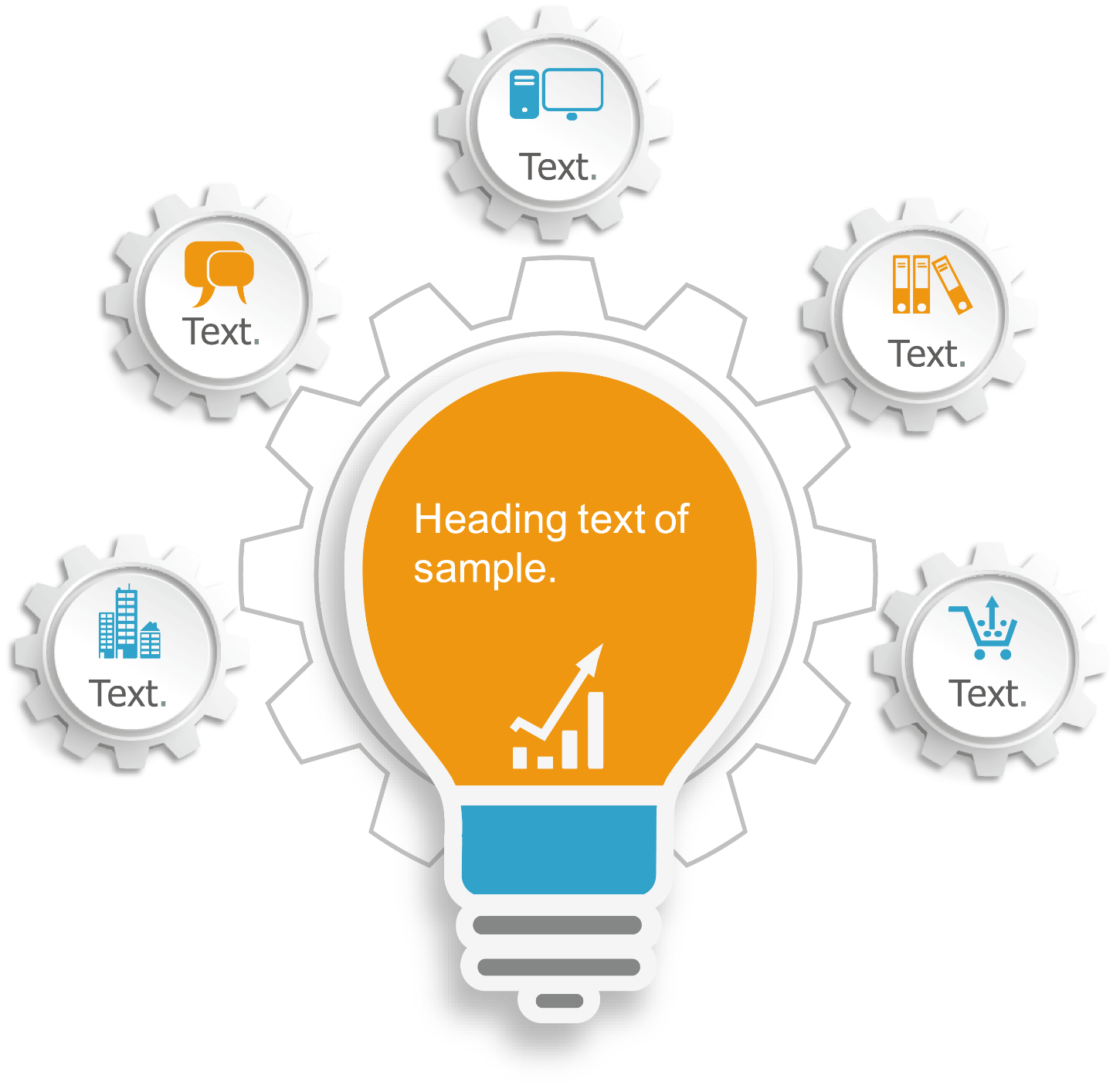 输入标题
输入标题
输入标题
请在此处输入描述性文字，或者直接粘贴复制准备好的文字。
请在此处输入描述性文字，或者直接粘贴复制准备好的文字。
输入标题
请在此处输入描述性文字，或者直接粘贴复制准备好的文字。
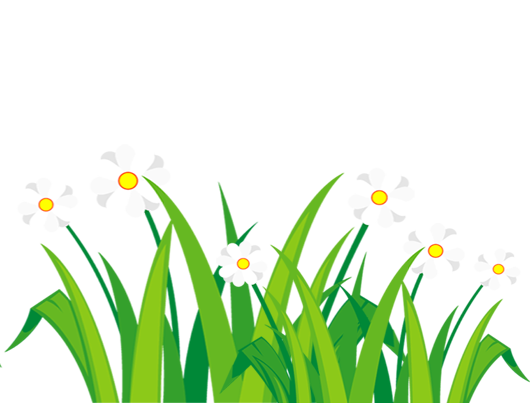 请在此处输入描述性文字，或者直接粘贴复制准备好的文字。
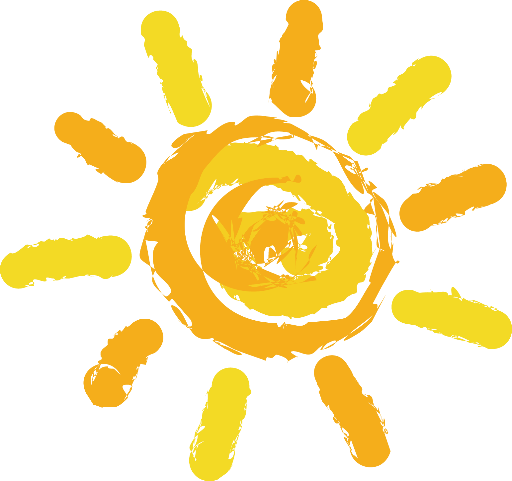 输入标题
请在此处添加描述性 文字。请在此处添加描述性 文字。
输入标题
输入标题
输入标题
请在此处添加描述性 文字。请在此处添加描述性 文字。
请在此处添加描述性 文字。请在此处添加描述性 文字。
输入标题
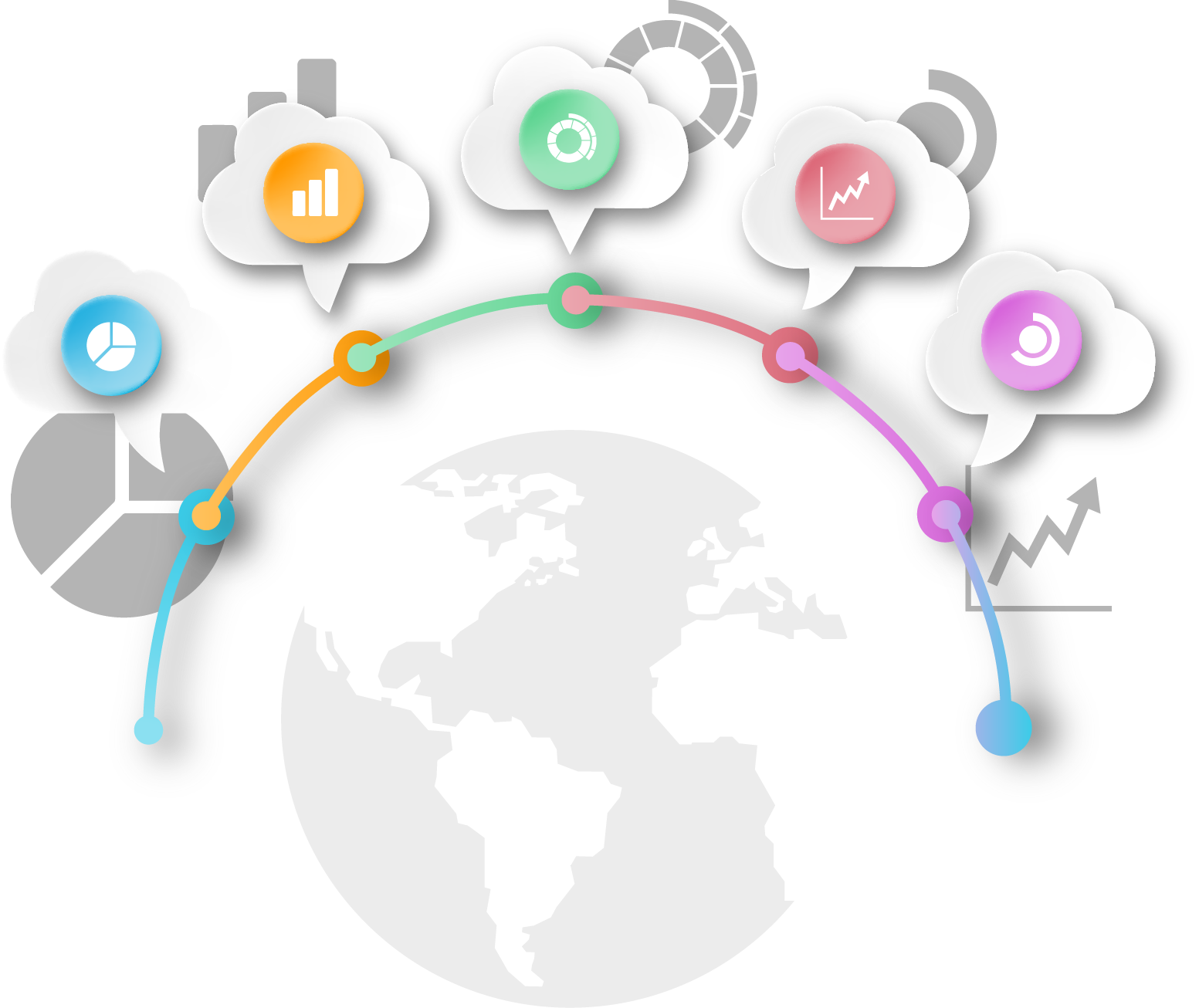 输入标题
输入标题
输入标题
请在此处添加描述性 文字。请在此处添加描述性 文字。
输入标题
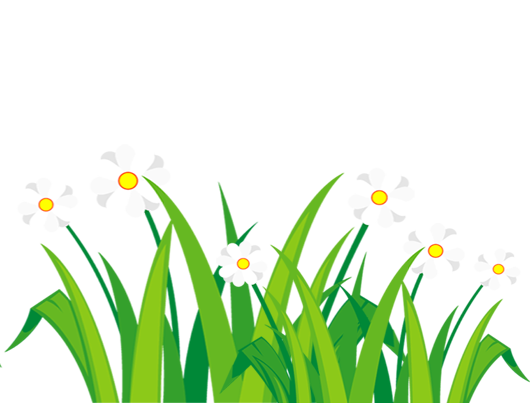 请在此处添加描述性 文字。请在此处添加描述性 文字。
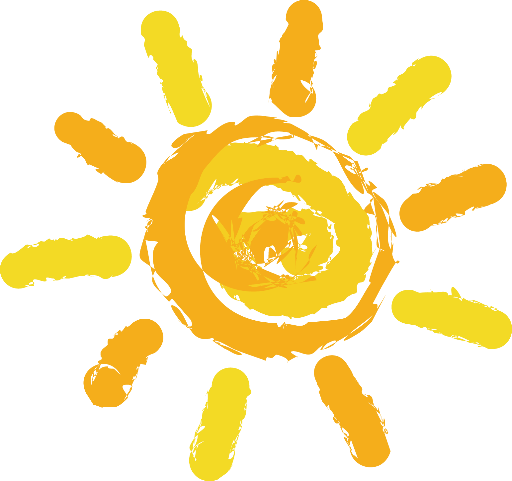 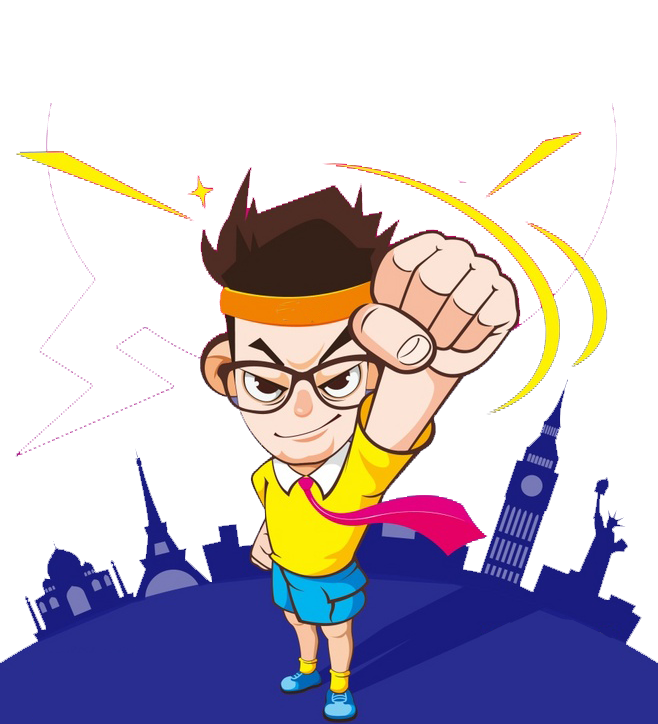 04
发展计划
CEVELOPMENT PLAN
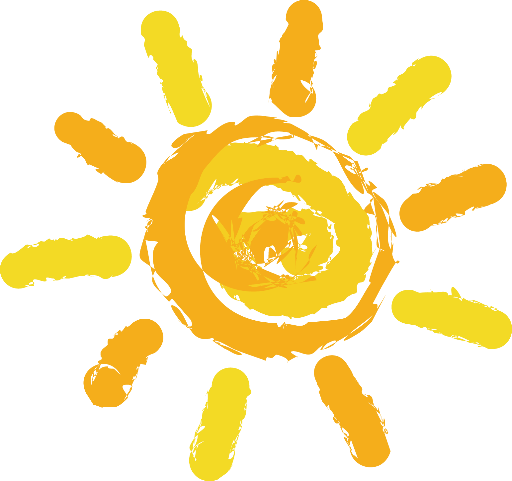 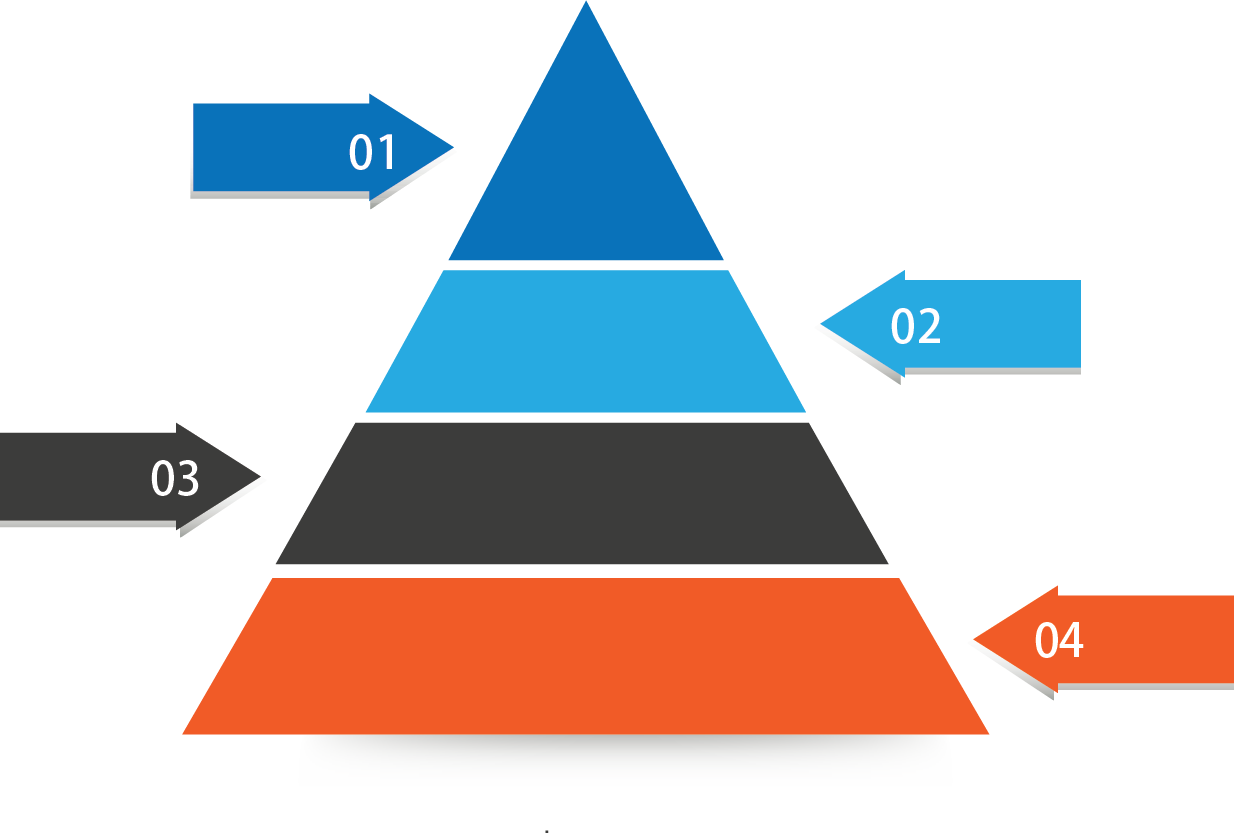 输入标题
请在此处添加描述性文字，或者直接粘贴复制准备好的文字即可。
输入标题
添加标题
输入标题
请在此处添加描述性文字，或者直接粘贴复制准备好的文字即可。
输入标题
添加标题
请在此处添加描述性文字，或者直接粘贴复制准备好的文字即可。
添加标题
请在此处添加描述性文字，或者直接粘贴复制准备好的文字即可。
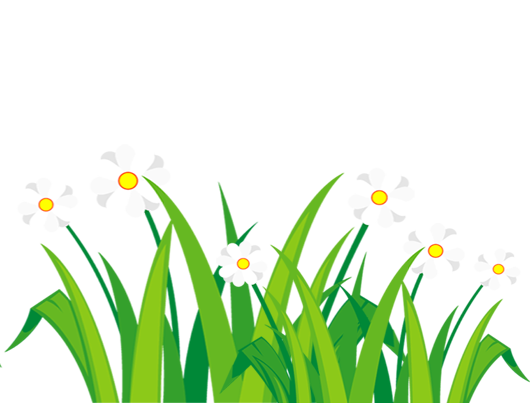 添加标题
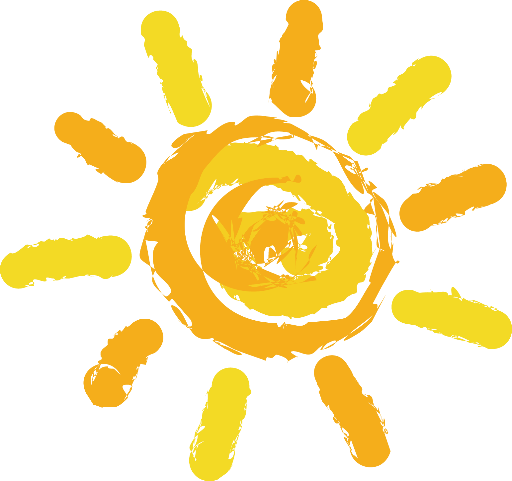 输入标题
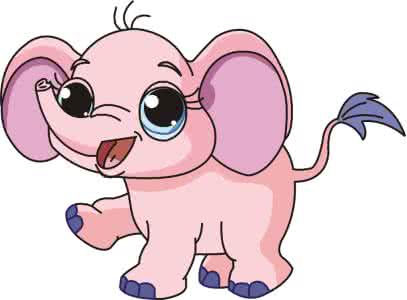 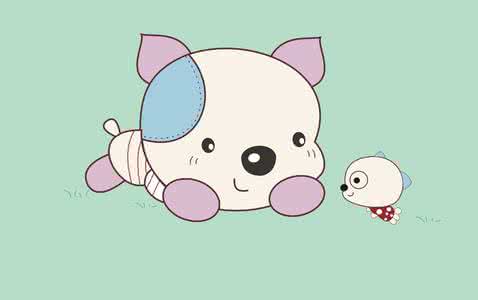 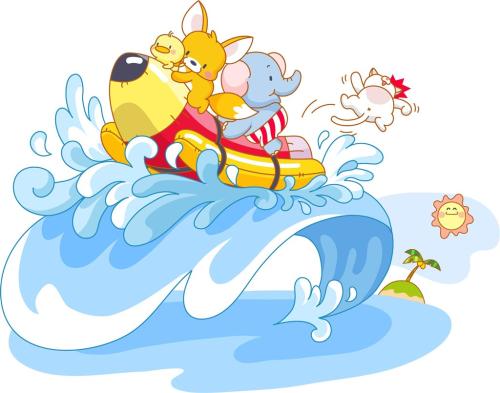 输入标题
输入标题
输入标题
请添加标题
请添加标题
请添加标题
请在此处添加描述性文字，或者直接粘贴复制准备好的文字。请在此处添加描述性文字，或者直接粘贴复制准备好的文字。
请在此处添加描述性文字，或者直接粘贴复制准备好的文字。请在此处添加描述性文字，或者直接粘贴复制准备好的文字。
请在此处添加描述性文字，或者直接粘贴复制准备好的文字。请在此处添加描述性文字，或者直接粘贴复制准备好的文字。
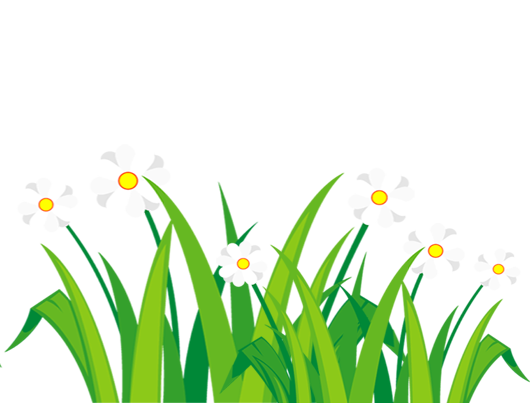 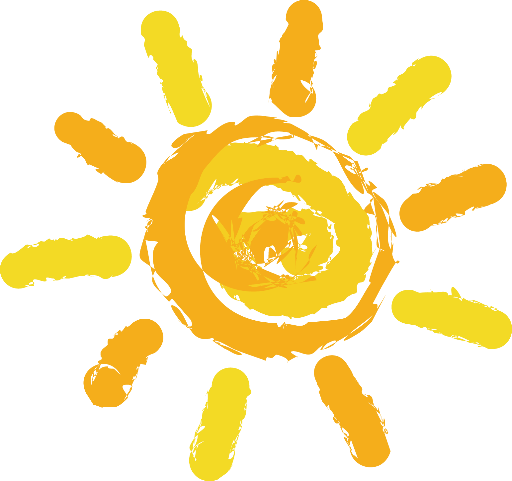 输入标题
输入标题
请在此处添加描述性文字。请在此处添加描述性文字。
请在此处添加描述性文字。请在此处添加描述性文字。
输入标题
输入标题
SERVICE
请在此处添加描述性文字。请在此处添加描述性文字。
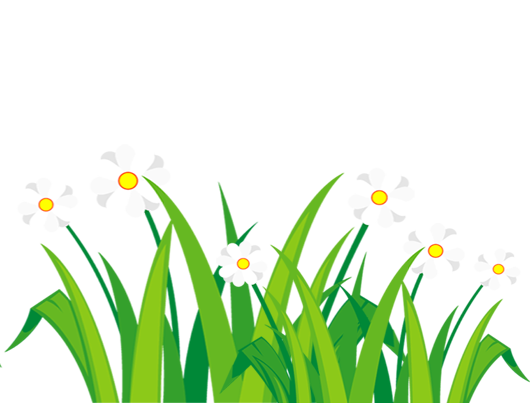 请在此处添加描述性文字。请在此处添加描述性文字。